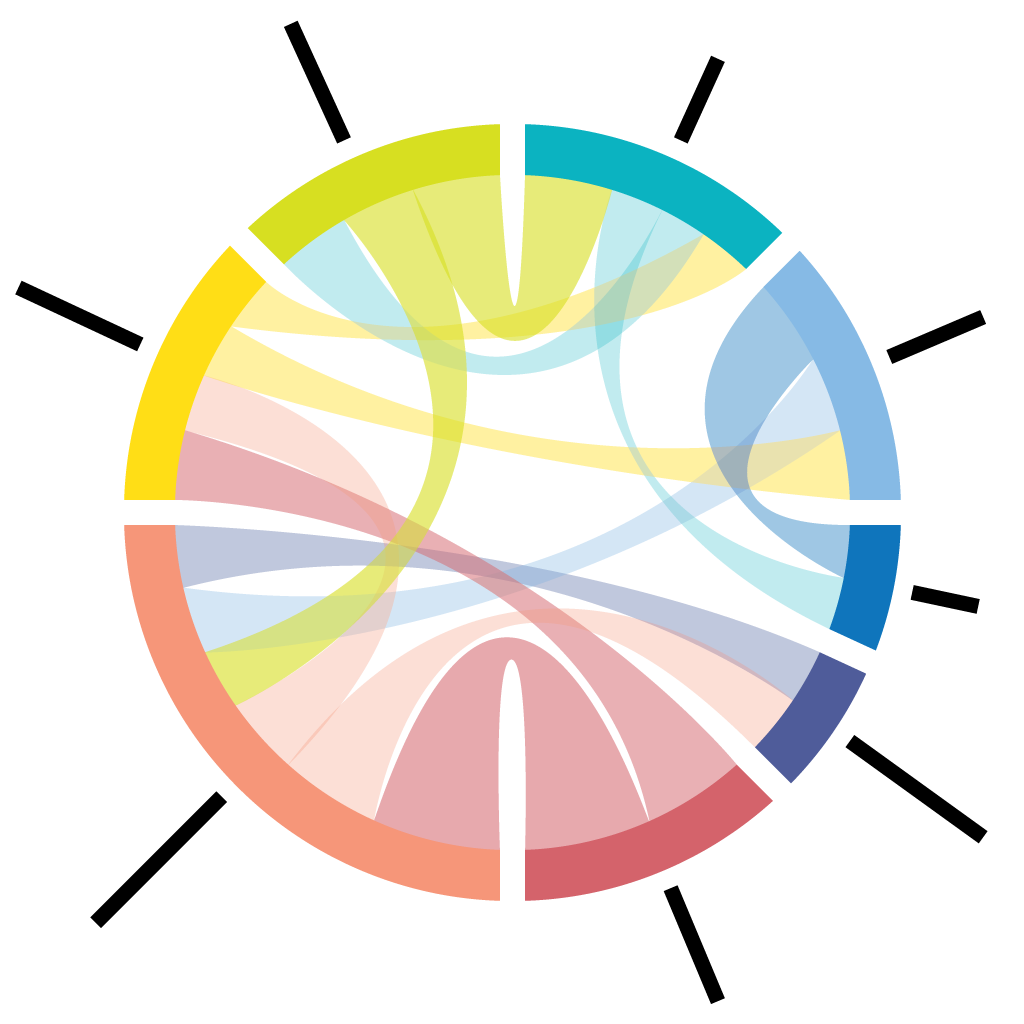 On Interpreting 
Biotic Association 
Records
Entomology Collections 
Workshop @ Arizona 
State University
2022-06-20/22 
Jorrit H. Poelen
https://jhpoelen.nl
presentation @ https://doi.org/10.5281/zenodo.6686306
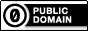 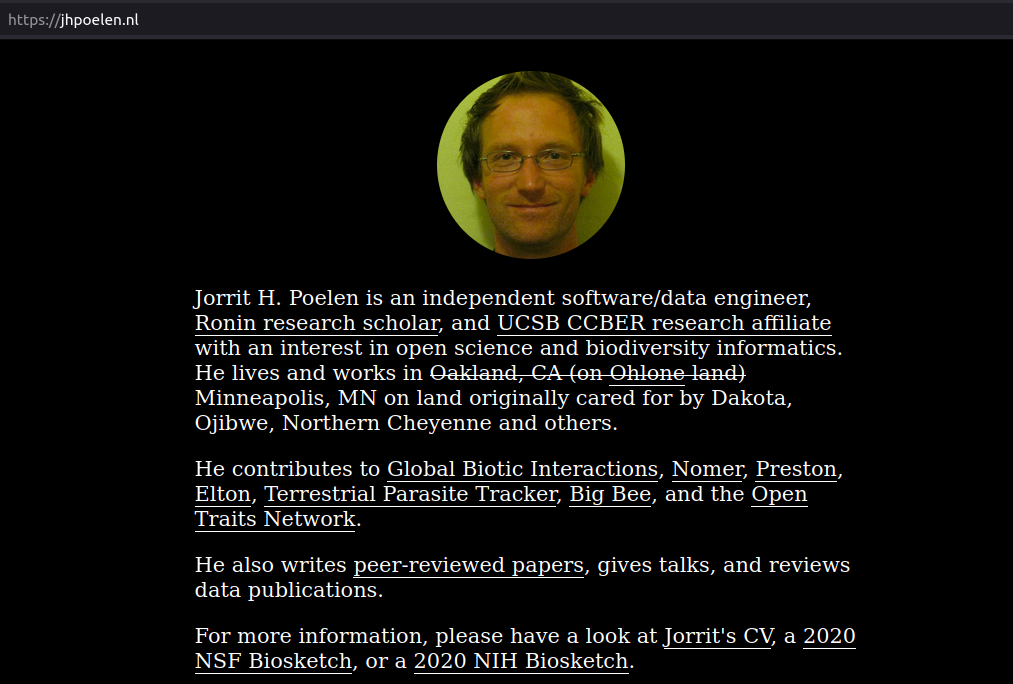 https://jhpoelen.nl
How do you record associations?

How do you record interpretations (or reviews) of these association records?

How do you share association records?
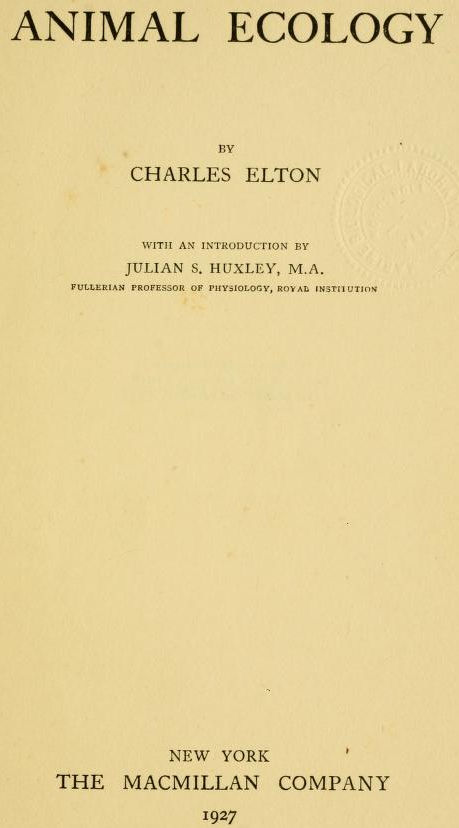 “The advantage, and at the same time the difficulty, of ecological work is that it attempts to provide conceptions which can link up into some complete scheme the colossal store of facts about natural history which has accumulated up to date in this rather haphazard manner. [...] Until more organised information about the subject is available, it is only possible to give a few instances of some of the more clear­-cut niches which happen to have been worked out.”  


Charles Elton, 1927, Animal Ecology. pp 65-66.
https://biodiversitylibrary.org/page/7236467
“NSF seeks to establish a Center fueled by open and freely available biological and other environmental data to catalyze novel scientific questions in environmental biology through the use of data-intensive approaches, team science and research networks, and training in the accession, management, analysis, visualization, and synthesis of large data sets. [...] The Center will provide vision for speeding discovery through the increased use of large, publicly accessible datasets to address biological research questions through collaborations with scientists in other related disciplines. [...]"
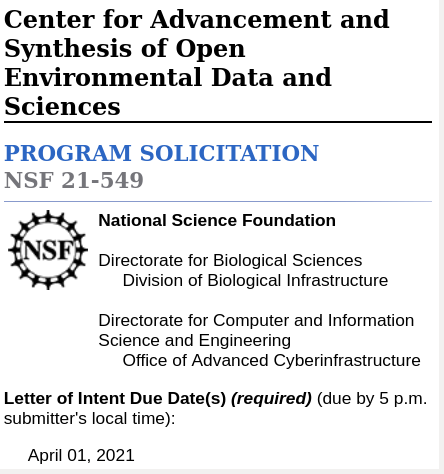 NSF 21-549. Accessed at 2021-04-11 at https://www.nsf.gov/pubs/2021/nsf21549/nsf21549.htm
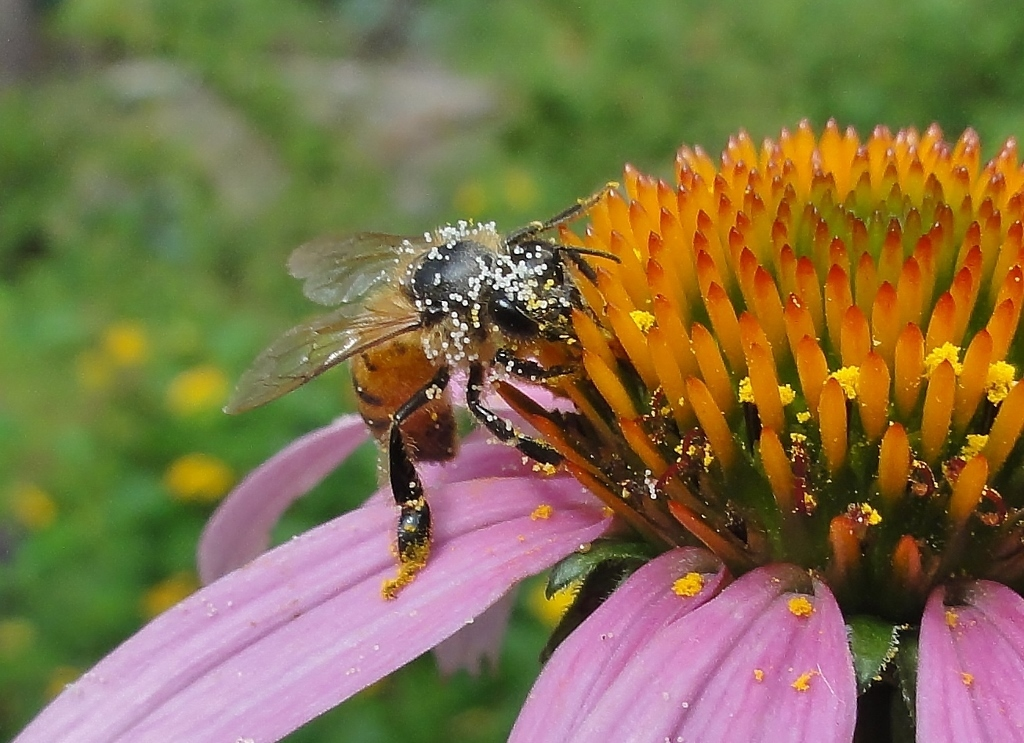 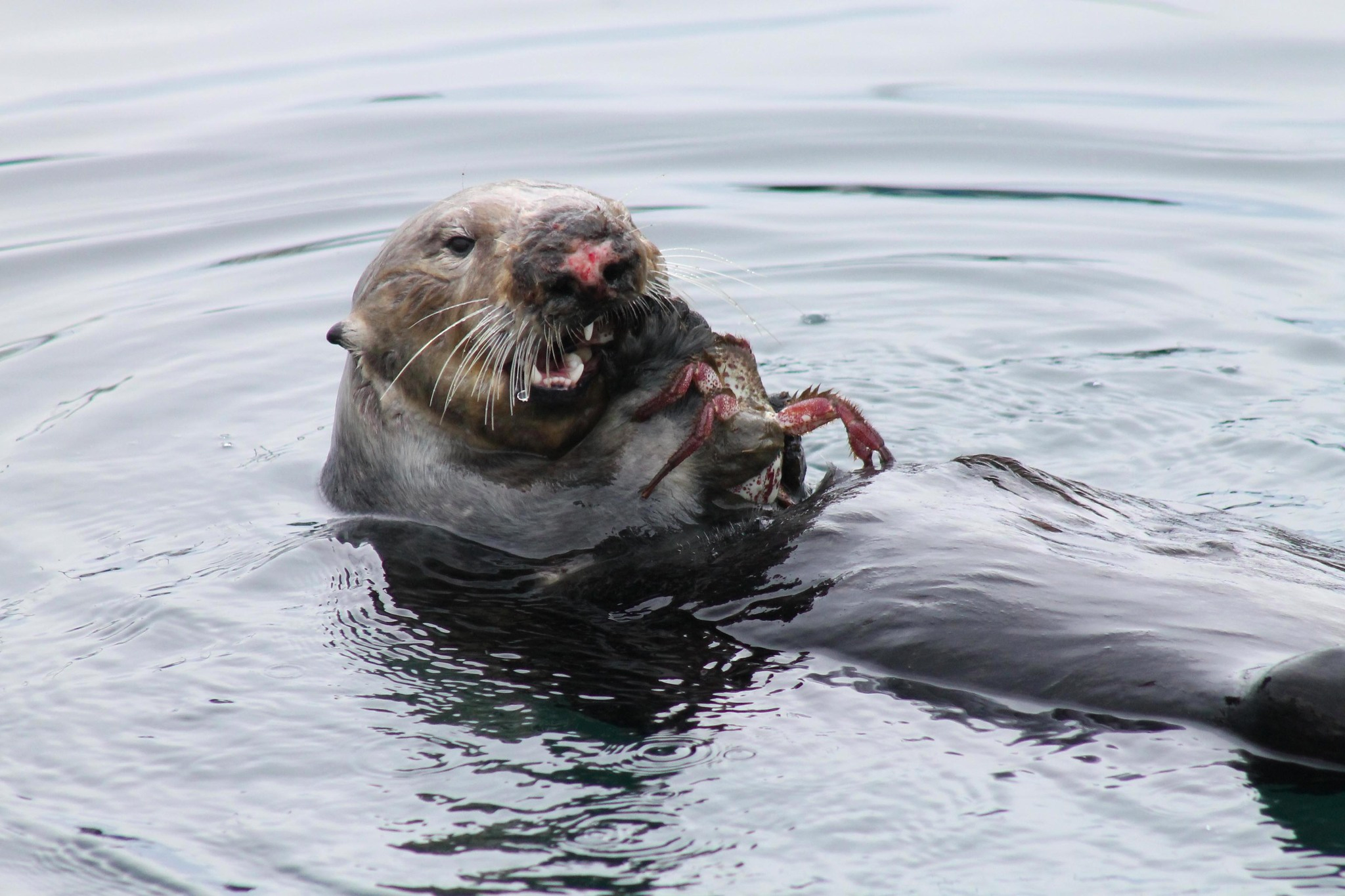 Honey Bee
Flower
Sea otter
Sea 
otter 
lunch
(c) Richard Barnes, some rights reserved (CC BY-NC)
accessed at http://www.inaturalist.org/observations/885255 on Oct 13, 2015
(c) edward_rooks, some rights reserved (CC BY-NC)
accessed at http://www.inaturalist.org/observations/563486 on Feb 4, 2015
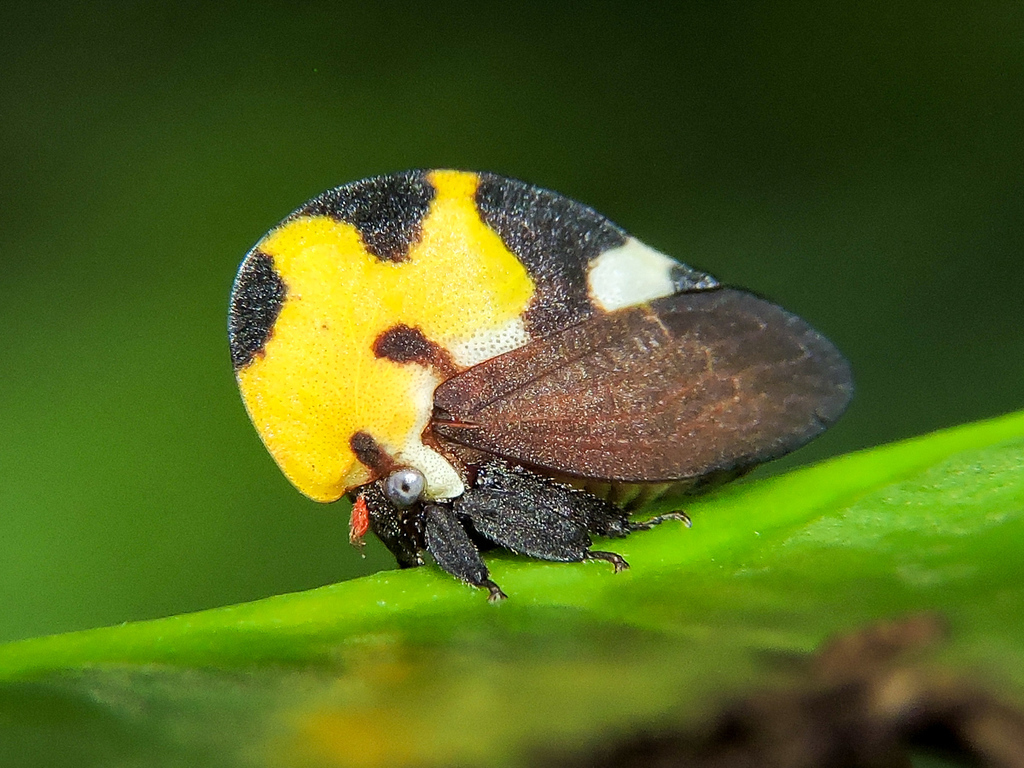 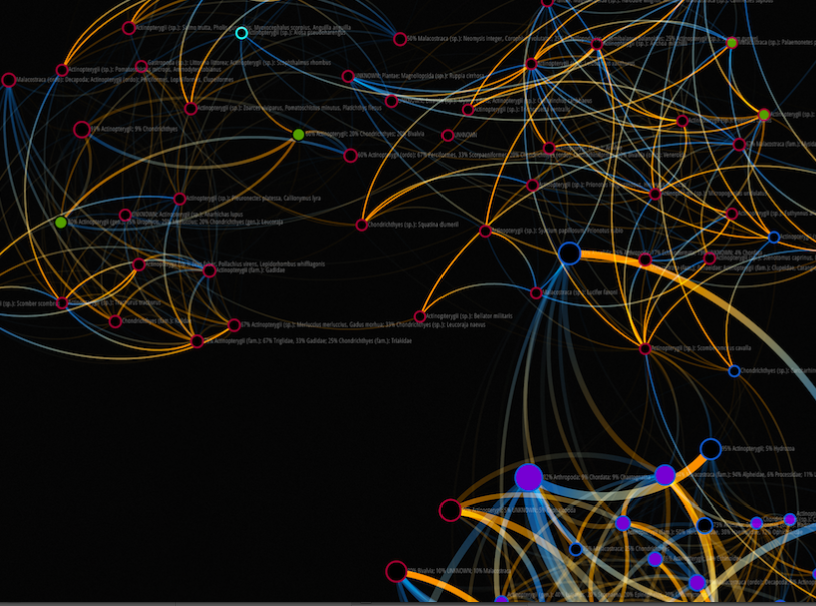 Insect's
Parasite
Global Biotic Interactions (GloBI) is a collaborative, open source, open data project that makes existing species-interaction datasets easier to discover and use.
Insect
(c) Cheryl Harleston, some rights reserved (CC BY-NC-SA)
accessed at http://www.inaturalist.org/observations/2020957 on Oct 13, 2015
Background image: Slyusarev et al. (2015): Global Biotic Interactions food web
 map. figshare. http://dx.doi.org/10.6084/m9.figshare.1297762
http://globalbioticinteractions.org
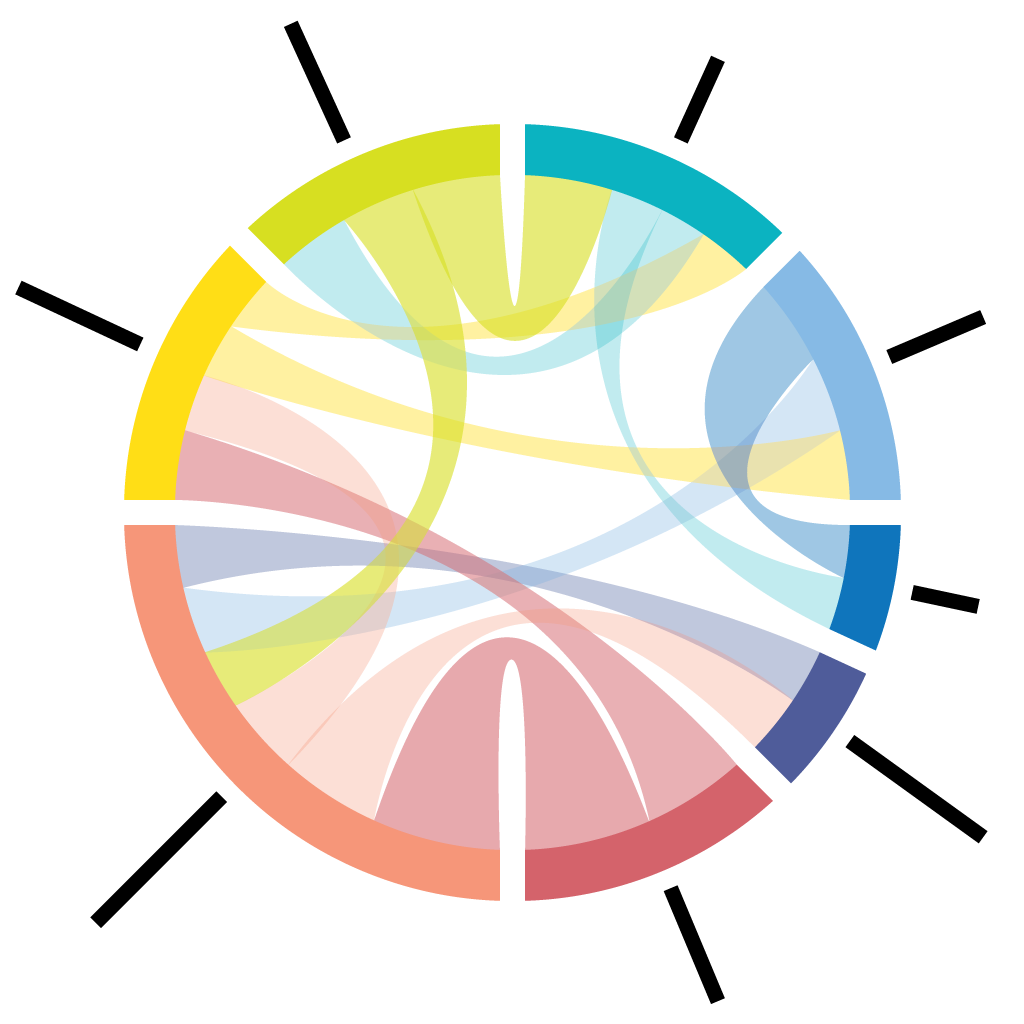 a brief history
2011 - Jorrit meets Jim at Texas A&M College Station for                	                Ecological Integration Symposium.
2013 - Encyclopedia of Life Rubenstein Fellowship /                         	                GloBI / GoMexSI born
2014 - Jorrit, Jim and Chris publish GloBI paper 
... many citations, workshops, conferences, integrations later ...

2022 - Association Interpretation Sessions at Ecological Collection Management Workshop @ ASU
Jorrit H. Poelen, James D. Simons and Chris J. Mungall. (2014). Global Biotic Interactions: An open infrastructure to share and analyze species-interaction datasets. Ecological Informatics. https://doi.org/10.1016/j.ecoinf.2014.08.005.
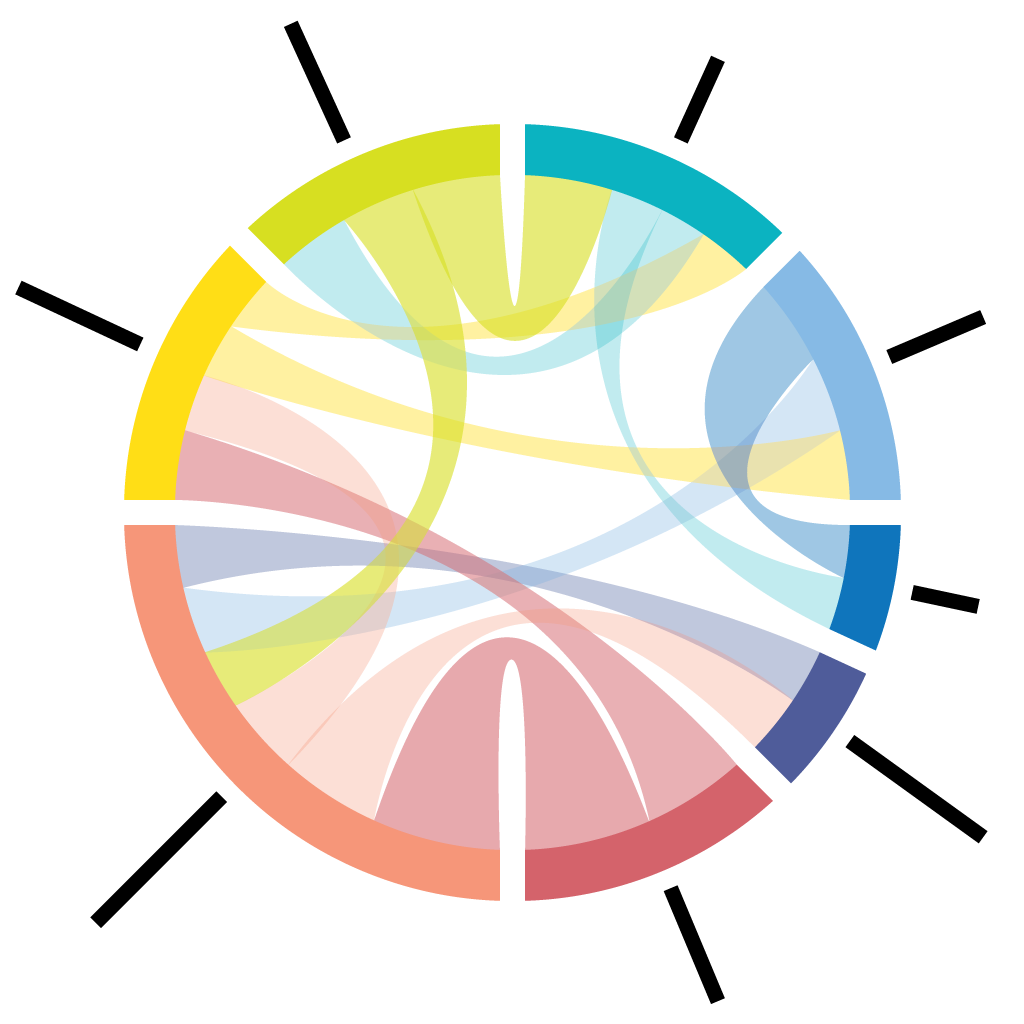 in a nutshell
1. Existing openly accessible species interaction datasets in any data format are registered using https://globalbioticinteractions.org/contribute 

2. GloBI continually and automatically indexes and links most recent species interaction datasets. 

3. Users discover, access and review datasets via GloBI's many integrations, search pages, data archives or APIs.
How do you record associations?

direct observation (e.g., specimen examination, field observation)

indirect observation (e.g., transcribe specimen labels, field notes)
How do you record interpretations (or reviews) of these association records?

Many interpretations may coexist by recording opinions of known origin.

Interpretation vs. indirect observation
How do you share association records?

collection management system
data publications
data registries/ repositories
How do you share association records?

collection management system
data publications
data registries/ repositories
Use Case: 
                		Specimen Associations
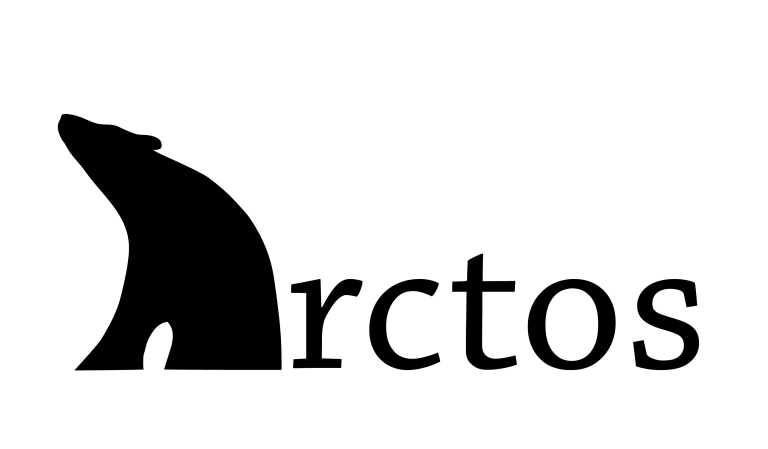 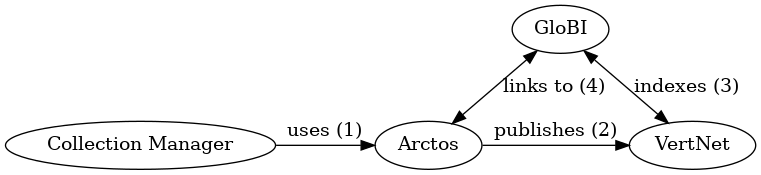 Use Case: 
                		Specimen Associations
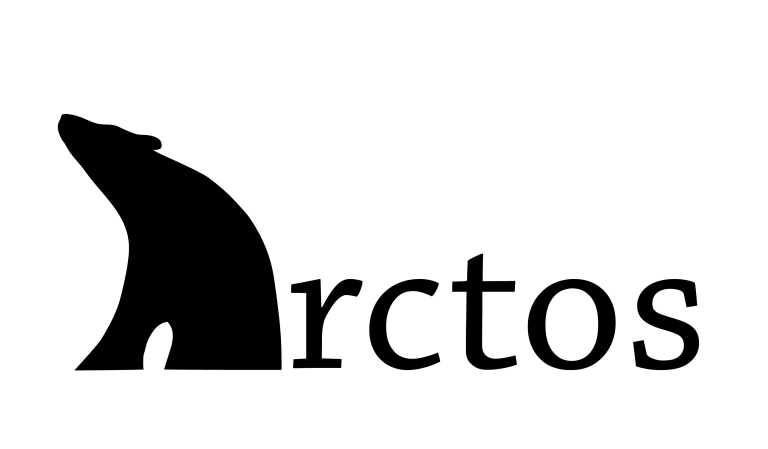 Learn more at SPNHC 2022 Poster Publication
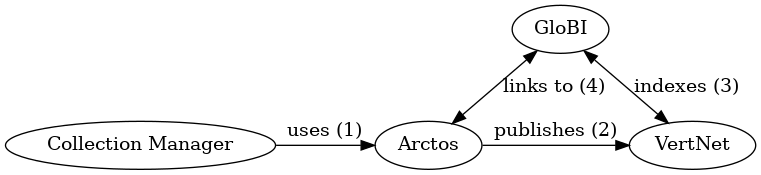 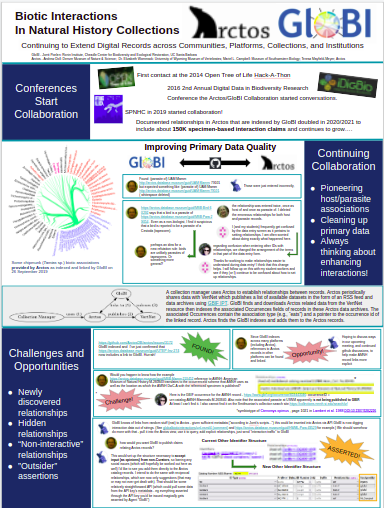 JH Poelen, EA Wommack, AC Doll, and TJ Mayfield-Meyer (2022). 
Biotic Interactions In Natural History Collections: Continuing to Extend Digital Records across Communities, Platforms, Collections, and Institutions. 
Zenodo. https://doi.org/10.5281/zenodo.6642868
https://globalbioticinteractions.org/process
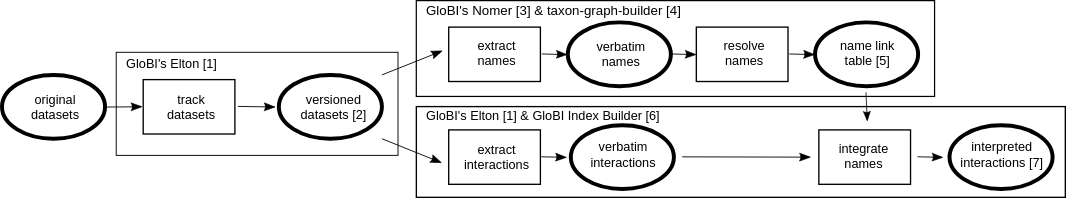 https://globalbioticinteractions.org/process
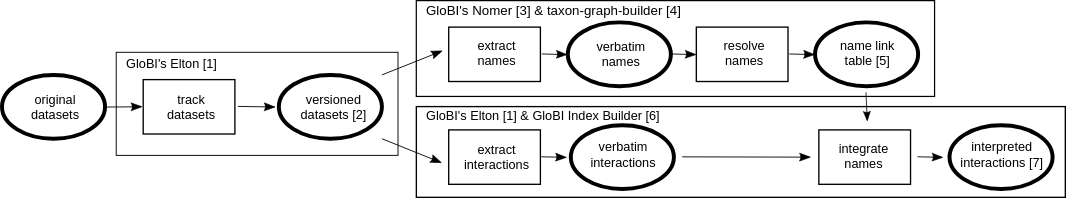 Keep the Original Data, 
Openly Share Interpretations and Reviews
Use Case Museum of Southwestern Biology
Museum of Southwestern Biology, Parasite Collection (MSB:Para)
http://ipt.vertnet.org:8080/ipt/resource?r=msb_para
hash://sha256/68f846dfdef28d1b868beaa4b973e8ace40b7bc79c7c2585f21d740d60c2542c
seen at 2022-05-14T17:10:36.292Z

links to:	MSB Host Collection
		http://ipt.vertnet.org:8080/ipt/resource?r=msb_host
		hash://sha256/4217adfb4f79af7908f52ecfd17ee23b1a41d53a33af4e11a095f00e3598d393
		seen at 2022-05-14T15:35:58.134Z
				
		Museum of Comparative Zoology
		http://digir.mcz.harvard.edu/ipt/resource?r=mczbase
		hash://sha256/95b55c43633eb9c5d04550add6efeef7650f82db01de59dbc04dc8ffa9bea42c
		seen at 2022-05-14T16:01:30.873Z
		
		NMNH Extant Specimen Records
		https://collections.nmnh.si.edu/ipt/resource?r=nmnh_extant_dwc-a
		hash://sha256/c070dfa551fa5ebf42de023ab9a976943725849e5555ae9ea2a21b950d19fab7
		
		and many more ...
Use Case MSB:Para:27368
Museum of Southwestern Biology, Parasite Collection (MSB:Para)
http://ipt.vertnet.org:8080/ipt/resource?r=msb_para
hash://sha256/68f846dfdef28d1b868beaa4b973e8ace40b7bc79c7c2585f21d740d60c2542c
seen at 2022-05-14T17:10:36.292Z

links to:		MSB Host Collection
		http://ipt.vertnet.org:8080/ipt/resource?r=msb_host
		hash://sha256/4217adfb4f79af7908f52ecfd17ee23b1a41d53a33af4e11a095f00e3598d393
				
		Museum of Comparative Zoology
		http://digir.mcz.harvard.edu/ipt/resource?r=mczbase
		hash://sha256/95b55c43633eb9c5d04550add6efeef7650f82db01de59dbc04dc8ffa9bea42c
		seen at 2022-05-06T11:24:36.100Z

		
		NMNH Extant Specimen Records
		https://collections.nmnh.si.edu/ipt/resource?r=nmnh_extant_dwc-a
		hash://sha256/c070dfa551fa5ebf42de023ab9a976943725849e5555ae9ea2a21b950d19fab7
		
		and many more ...
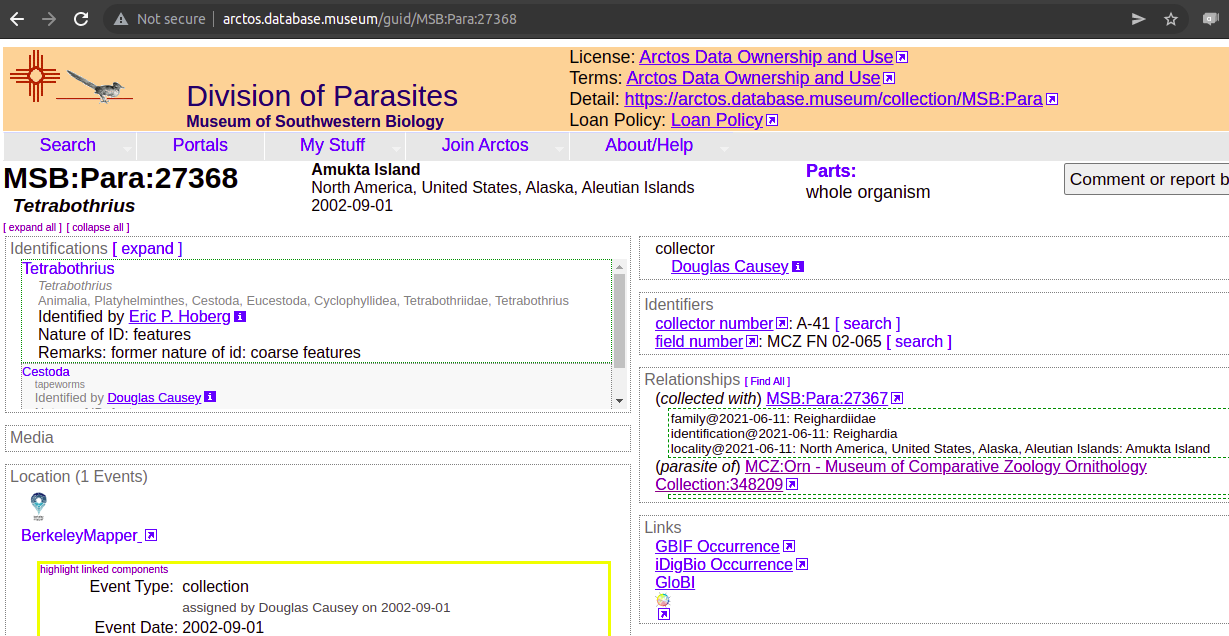 According to Arctos http://arctos.database.museum/guid/MSB:Para:27368
[Speaker Notes: Flexible data model captures all kinds of interaction data.]
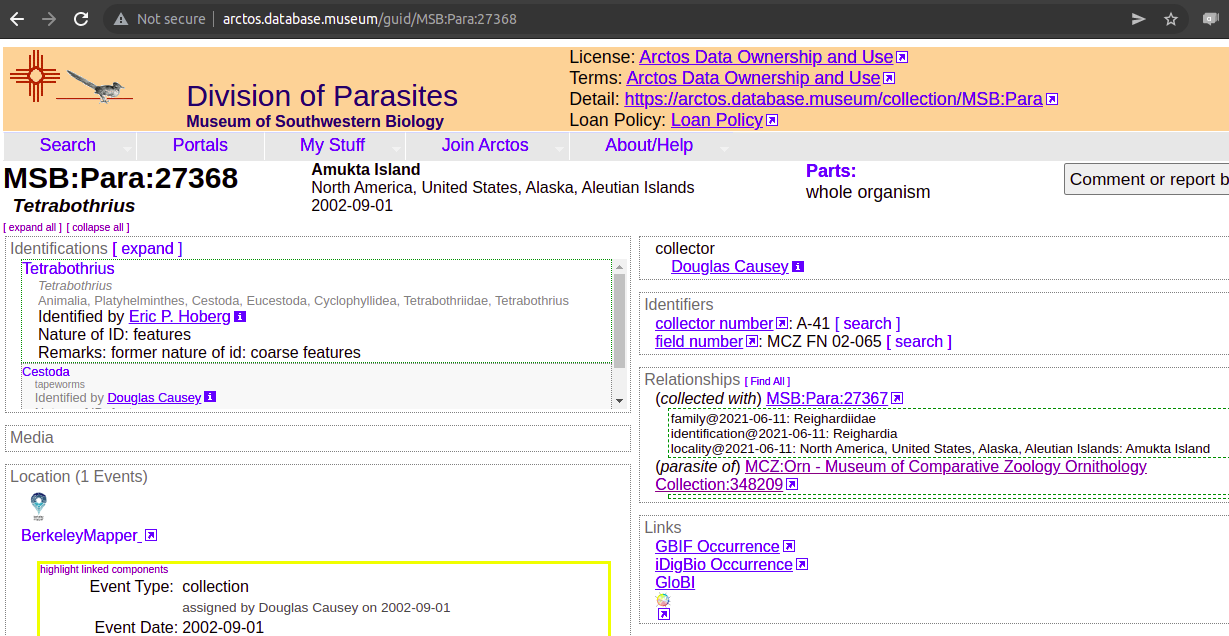 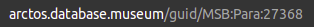 According to Arctos http://arctos.database.museum/guid/MSB:Para:27368
[Speaker Notes: Flexible data model captures all kinds of interaction data.]
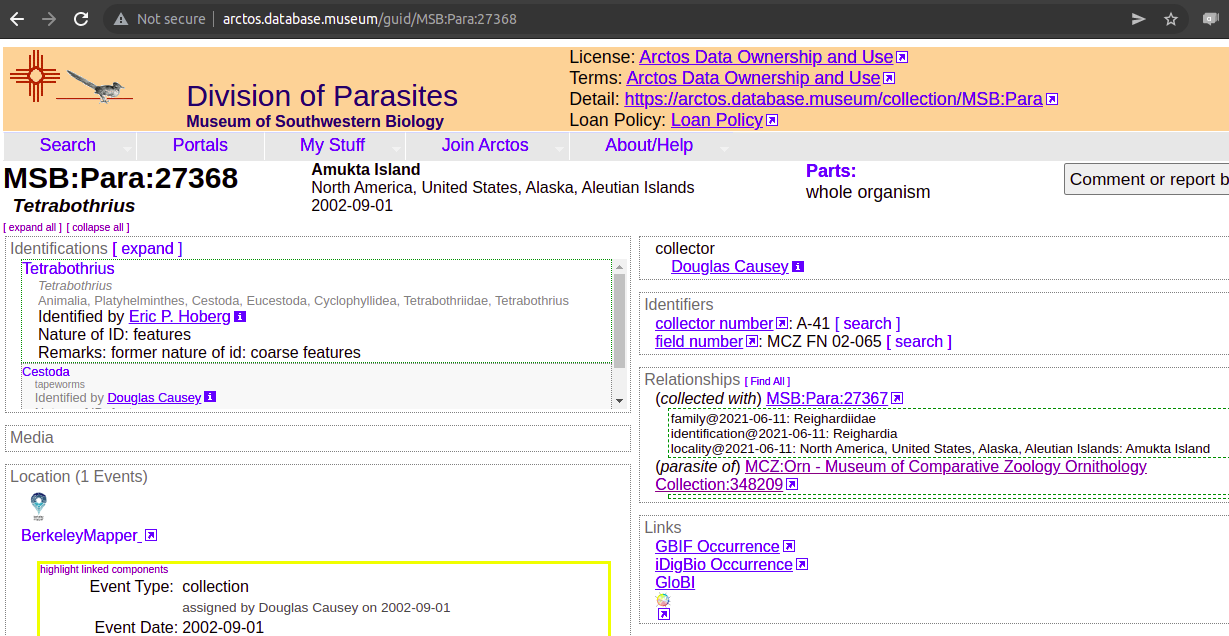 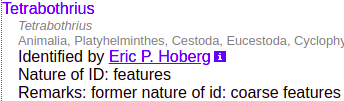 According to Arctos http://arctos.database.museum/guid/MSB:Para:27368
[Speaker Notes: Flexible data model captures all kinds of interaction data.]
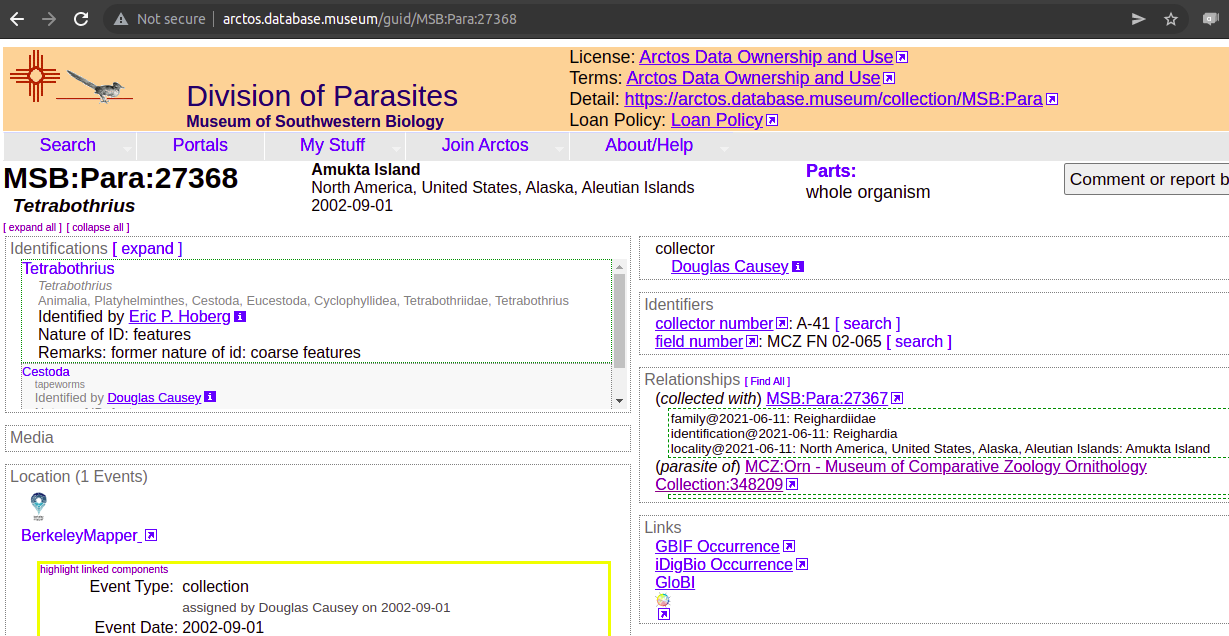 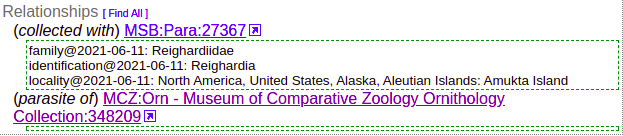 According to Arctos http://arctos.database.museum/guid/MSB:Para:27368
[Speaker Notes: Flexible data model captures all kinds of interaction data.]
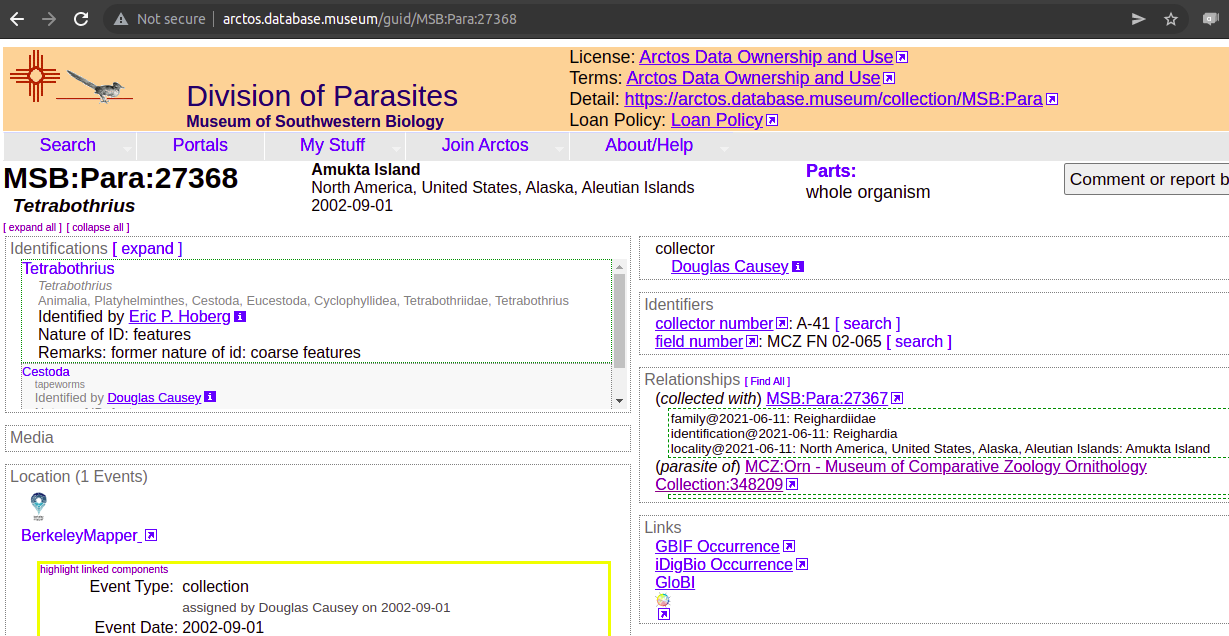 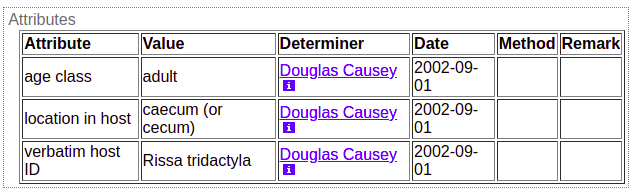 According to Arctos http://arctos.database.museum/guid/MSB:Para:27368
[Speaker Notes: Flexible data model captures all kinds of interaction data.]
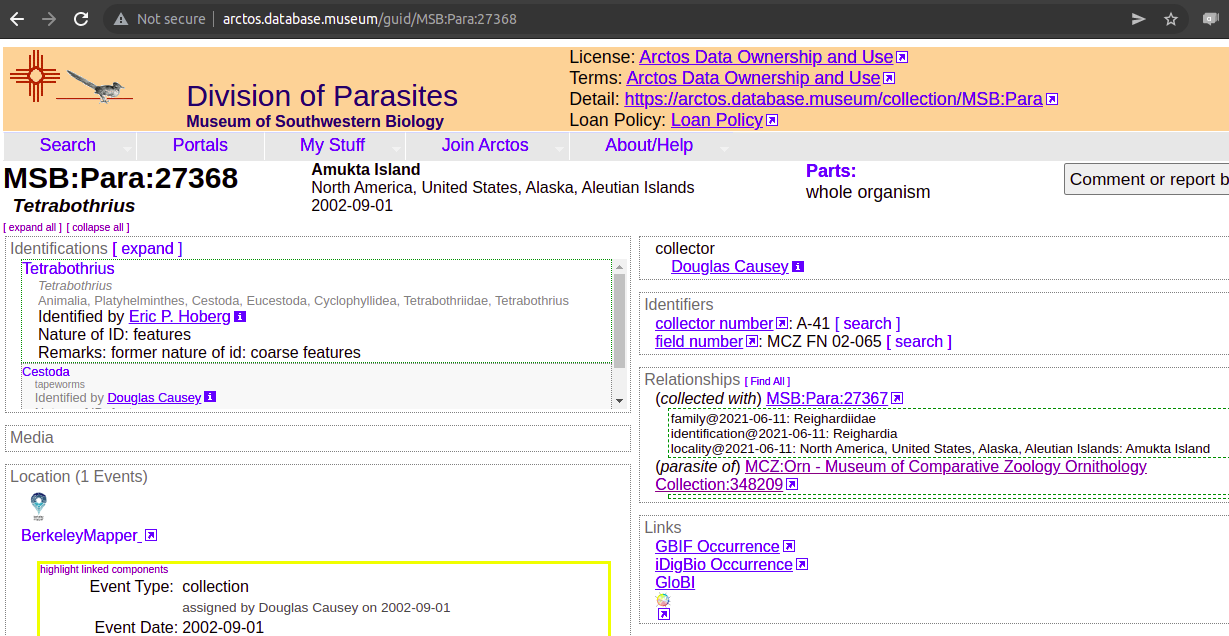 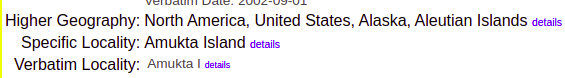 According to Arctos http://arctos.database.museum/guid/MSB:Para:27368
[Speaker Notes: Flexible data model captures all kinds of interaction data.]
Location
Amukta Island
Lat: 51.45166667
Lon: -171.2866667
Nomen nescio
MCZ:Orn:348209
Tetrabothrius
MSB:Para:27368
collected_at
classified_as
classified_as
parasite of
RO_0002444
Specimen/
Individual/
Occurrence
Specimen/
Individual/
Occurrence
collected
2002-09-01T00:00:00Z
in_dataset
Study
http://arctos.database.museum/guid/MSB:Para:27368
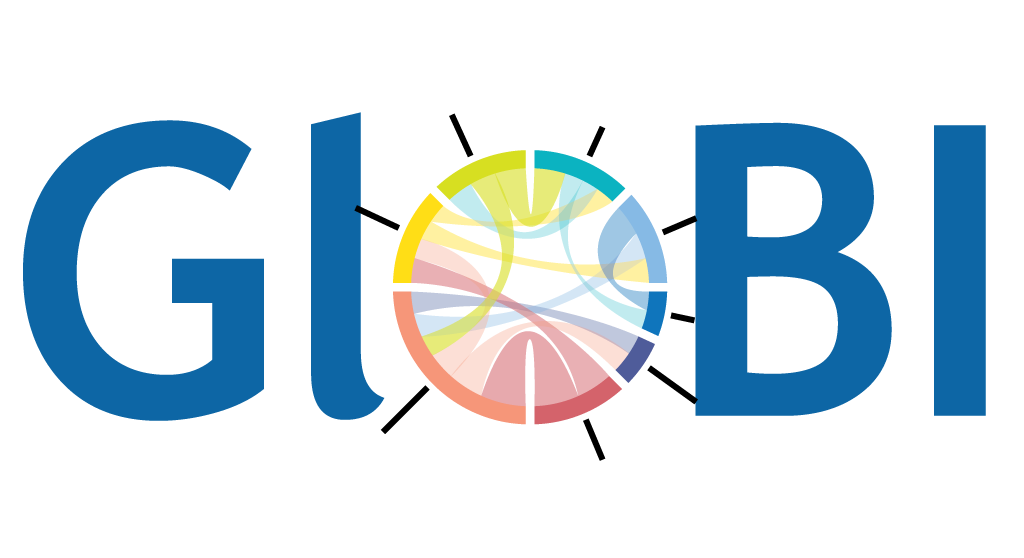 Dataset
https://github.com/globalbioticinteractions/msb-para/archive/07743322479a0cdf1affc21c154c331dd6e84dc1.zip
Simplified internal data model used by GloBI to integrate interaction data.
[Speaker Notes: Flexible data model captures all kinds of interaction data.]
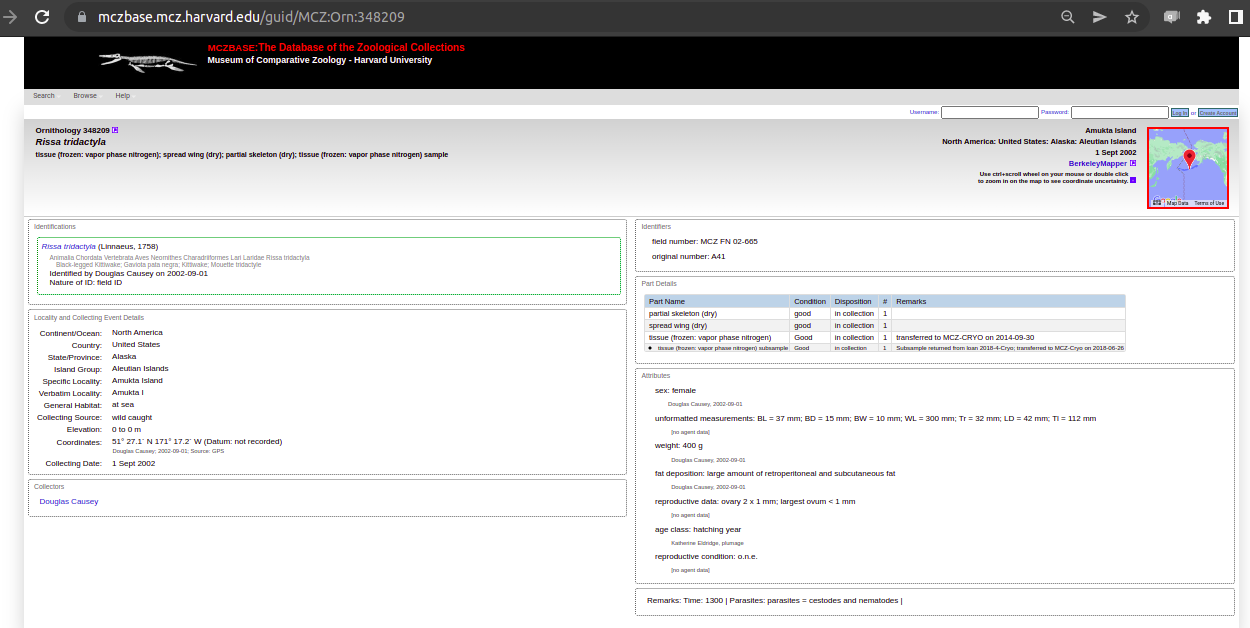 Location
Amukta Island
Lat: 51.45166667
Lon: -171.2866667
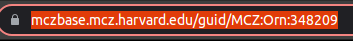 collected_at
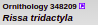 classified_as
parasite of
RO_0002444
Specimen/
Individual/
Occurrence
Specimen/
Individual/
Occurrence
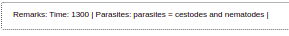 According to Harvard MCZ https://mczbase.mcz.harvard.edu/guid/MCZ:Orn:348209
[Speaker Notes: Flexible data model captures all kinds of interaction data.]
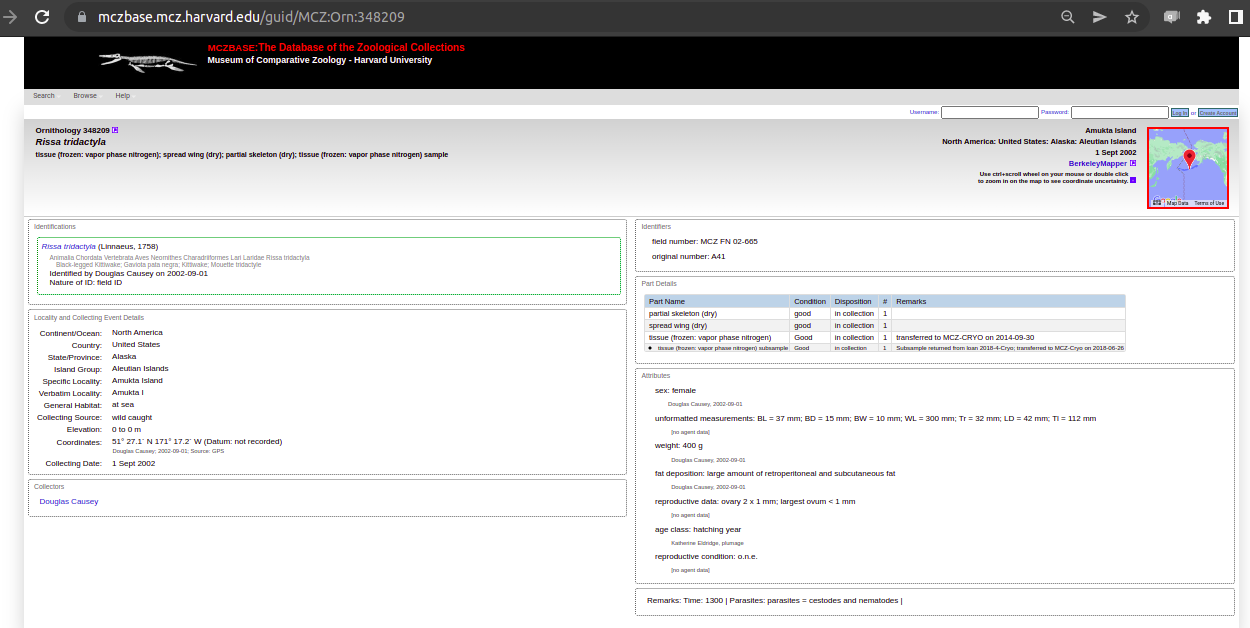 Location
Amukta Island
Lat: 51.45166667
Lon: -171.2866667
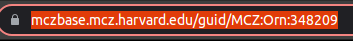 collected_at
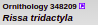 classified_as
parasite of
RO_0002444
Specimen/
Individual/
Occurrence
Specimen/
Individual/
Occurrence
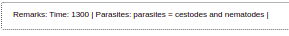 According to Harvard MCZ https://mczbase.mcz.harvard.edu/guid/MCZ:Orn:348209
[Speaker Notes: Flexible data model captures all kinds of interaction data.]
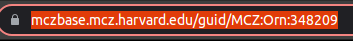 Highlevel Parasite Description
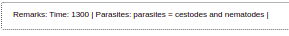 According to Harvard MCZ https://mczbase.mcz.harvard.edu/guid/MCZ:Orn:348209
[Speaker Notes: Flexible data model captures all kinds of interaction data.]
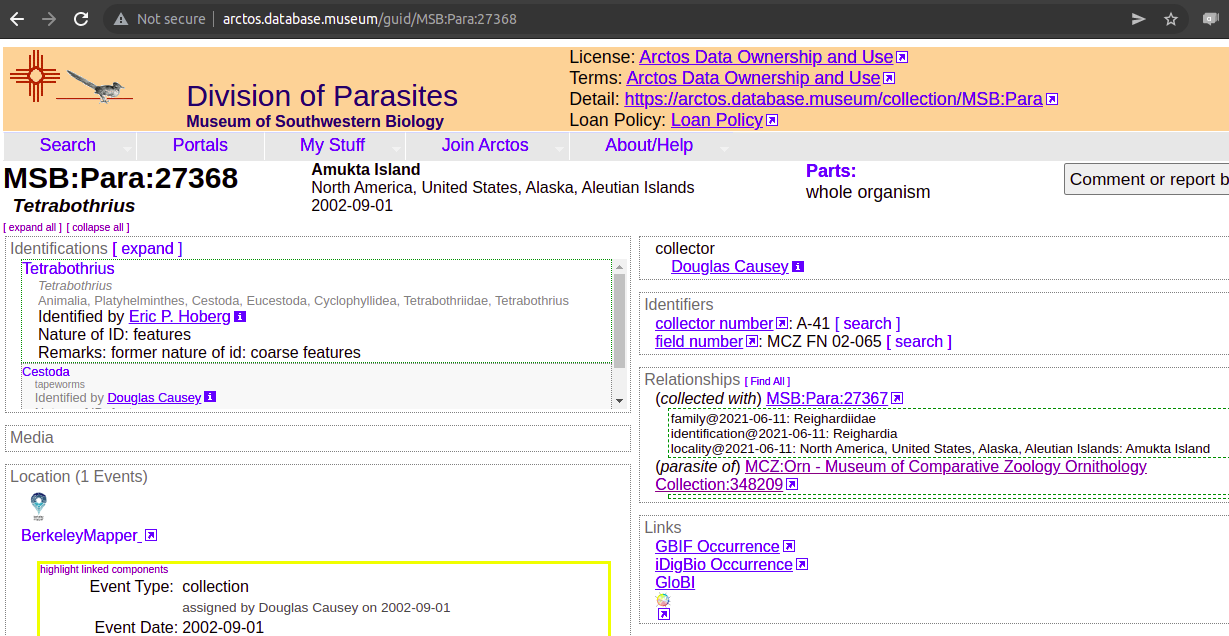 According to Arctos http://arctos.database.museum/guid/MSB:Para:27368
[Speaker Notes: Flexible data model captures all kinds of interaction data.]
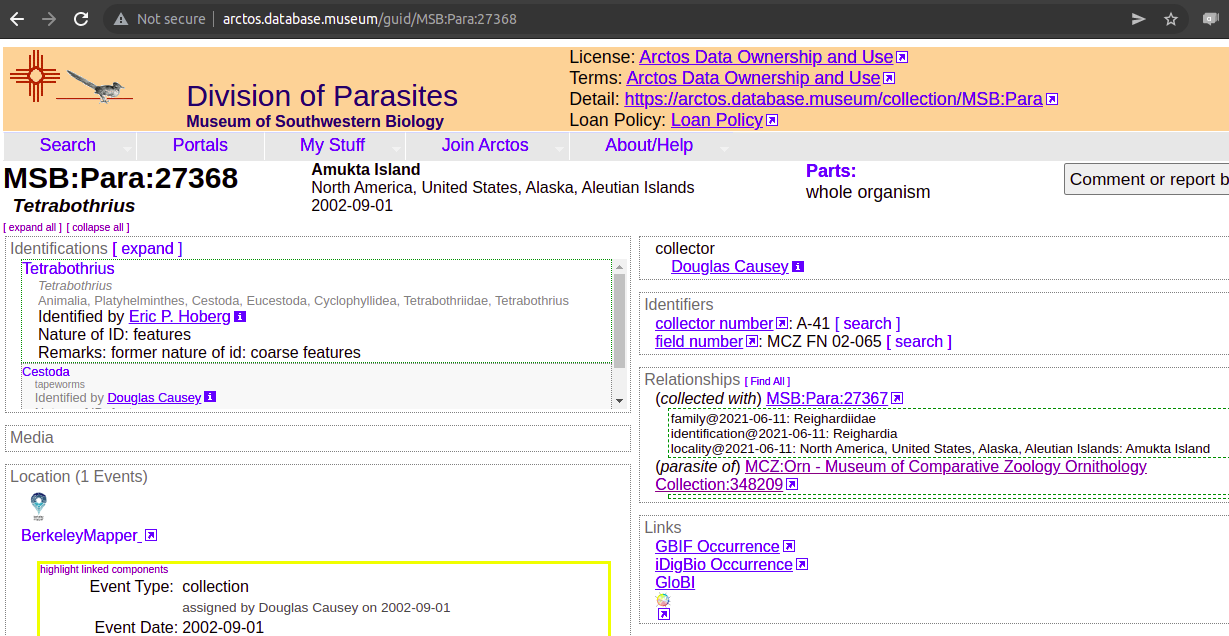 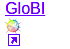 According to Arctos http://arctos.database.museum/guid/MSB:Para:27368
[Speaker Notes: Flexible data model captures all kinds of interaction data.]
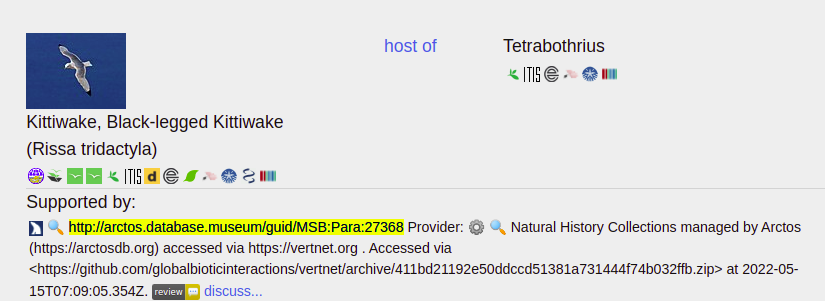 GloBI Web Interface 
https://globalbioticinteractions.org/?accordingTo=http%3A%2F%2Farctos.database.museum%2Fguid%2FMSB%3APara%3A27368
[Speaker Notes: Flexible data model captures all kinds of interaction data.]
Location
Amukta Island
Lat: 51.45166667
Lon: -171.2866667
Black-legged Kittiwake
(Rissa tridactyla)
MCZ:Orn:348209
Linked/ Extended
Tetrabothrius
MSB:Para:27368
collected_at
classified_as
classified_as
parasite of
RO_0002444
Specimen/
Individual/
Occurrence
Specimen/
Individual/
Occurrence
Extended
collected
2002-09-01T00:00:00Z
in_dataset
Study
http://arctos.database.museum/guid/MSB:Para:27368
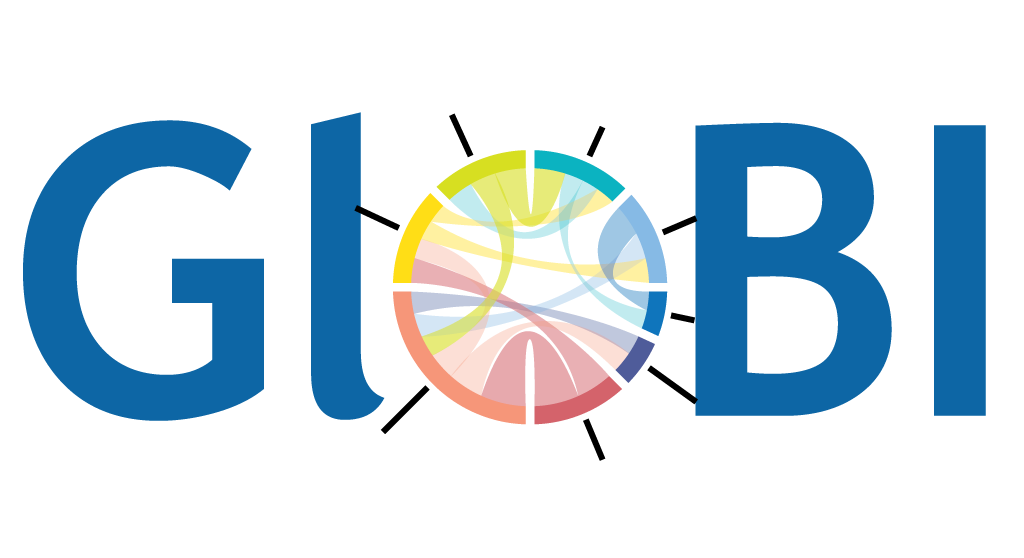 Dataset
https://github.com/globalbioticinteractions/msb-para/archive/07743322479a0cdf1affc21c154c331dd6e84dc1.zip
Simplified internal data model used by GloBI to integrate interaction data.
[Speaker Notes: Flexible data model captures all kinds of interaction data.]
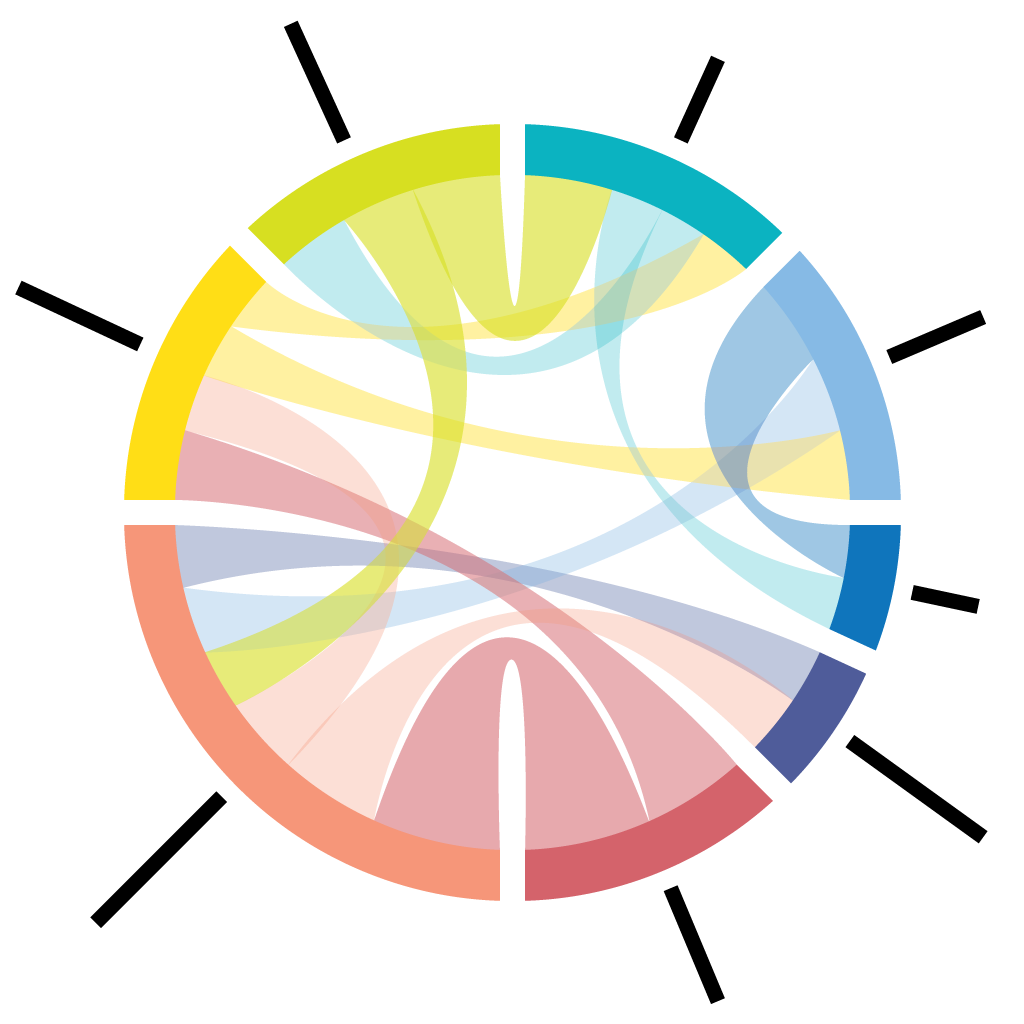 linking all the data
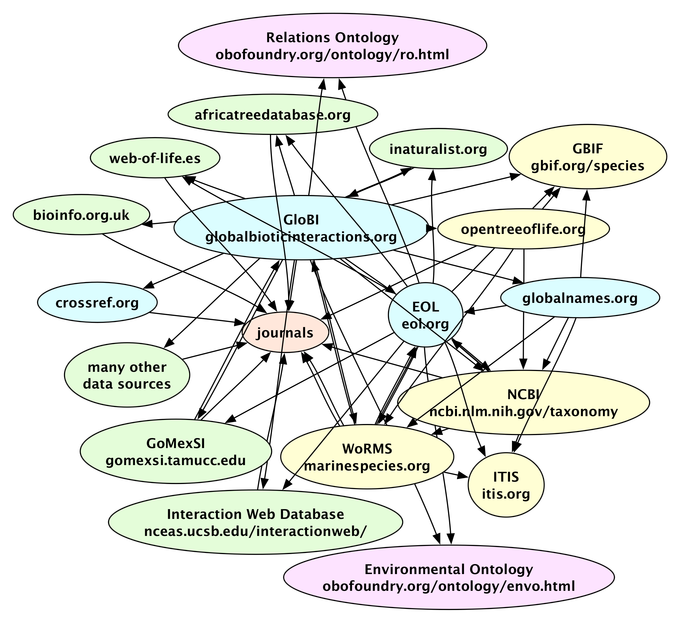 Bidirectional links include Encyclopedia of Life, Gulf of Mexico Species Interactions, NCBI Taxonomy, World Register of Marine Species, iNaturalist, Fishbase, SeaLifeBase, and Arctos.
Outgoing links include UBERON (body parts, life stage, physiological state), EnvO, GeoNames, CMECS, FEOW, MEOW, TEOW, doi.org, ITIS, Open Tree of Life, NBN and ALA.
Link services include Global Names and CrossRef.
Figure from http://globalbioticinteractions.org/2016/02/08/ecology-of-data/ accessed at 28 Sept 2017
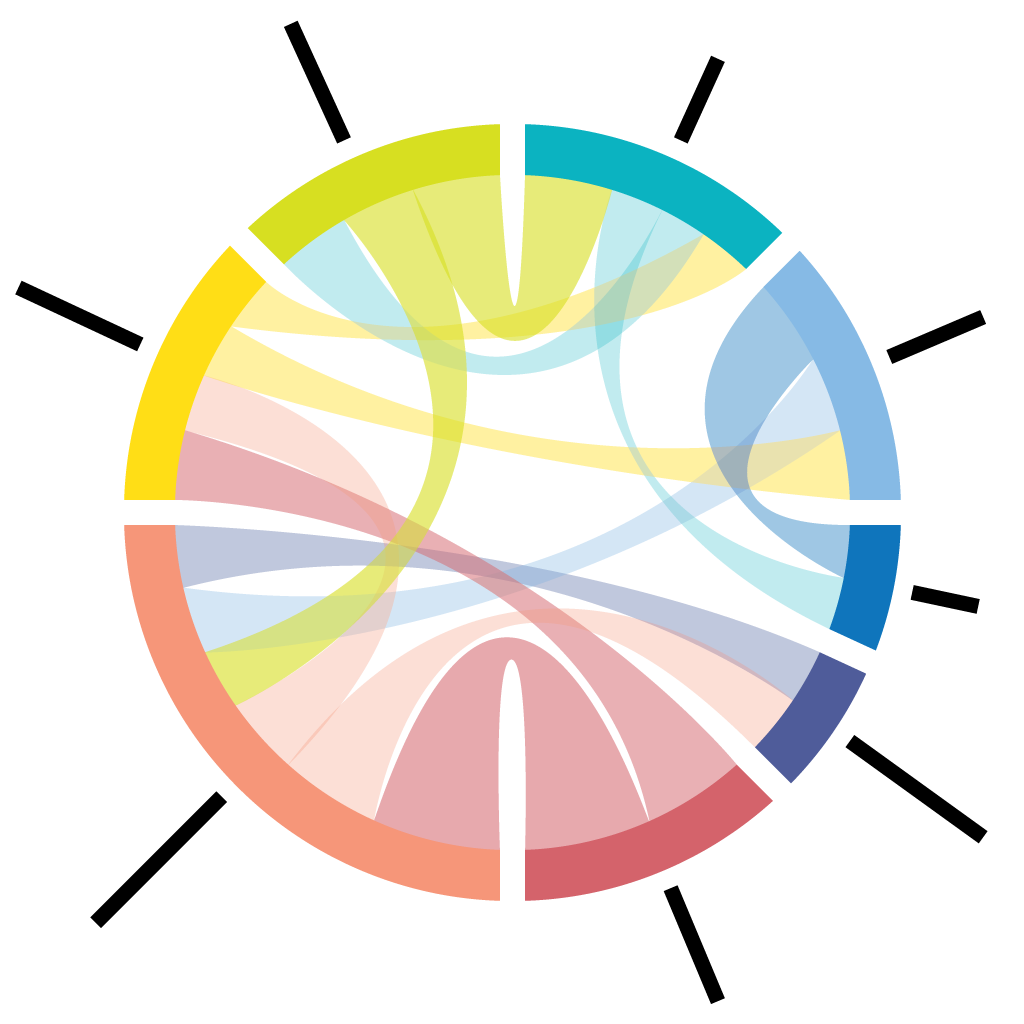 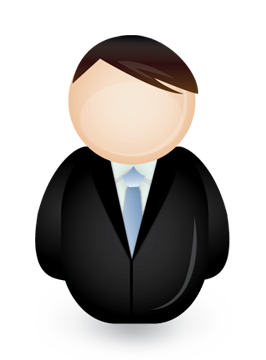 linking all the data
and their curators
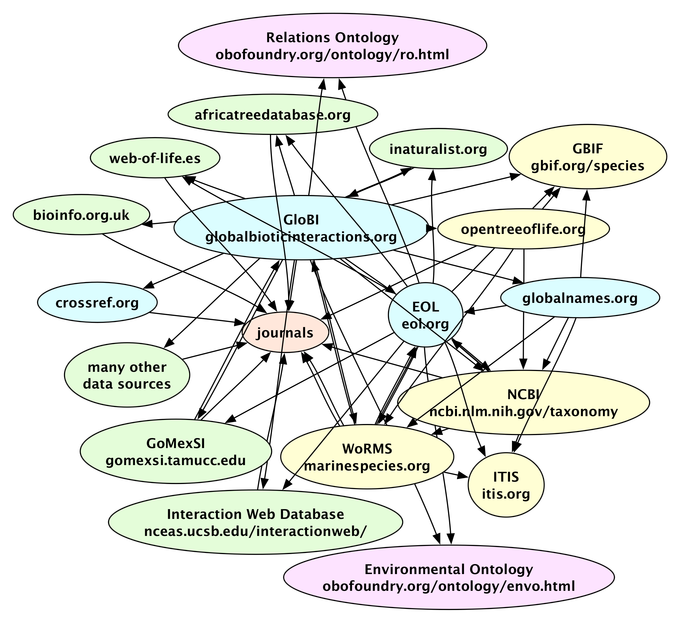 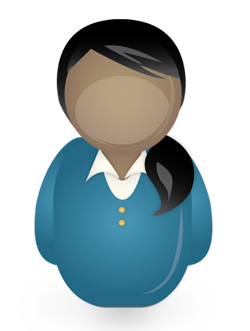 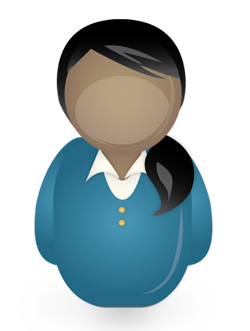 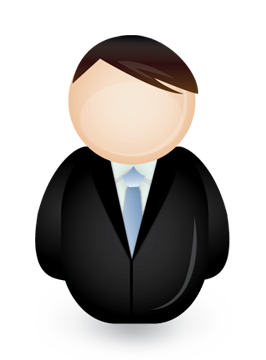 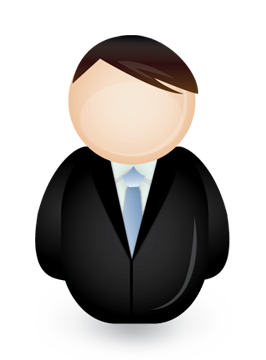 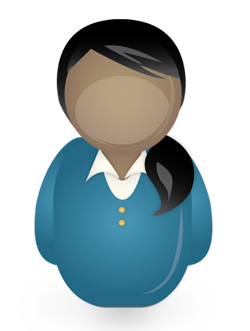 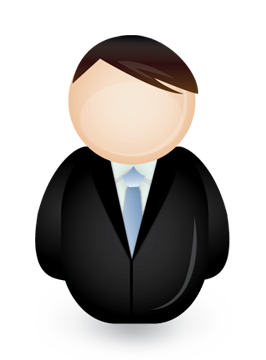 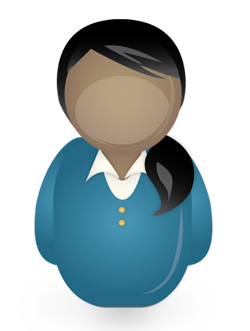 Bidirectional links include Encyclopedia of Life, Gulf of Mexico Species Interactions, NCBI Taxonomy, World Register of Marine Species, iNaturalist, Fishbase, SeaLifeBase, and Arctos
Outgoing links include UBERON (body parts, life stage, physiological state), EnvO, GeoNames, CMECS, FEOW, MEOW, TEOW, doi.org, ITIS, Open Tree of Life, NBN and ALA.
Link services include Global Names and CrossRef.
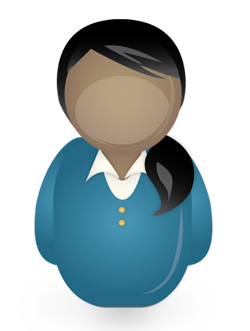 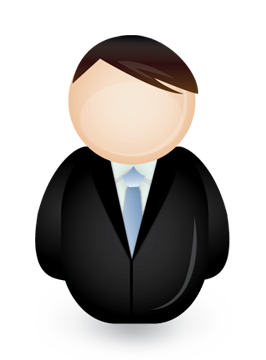 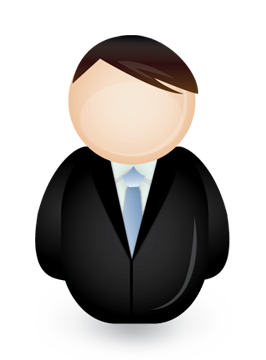 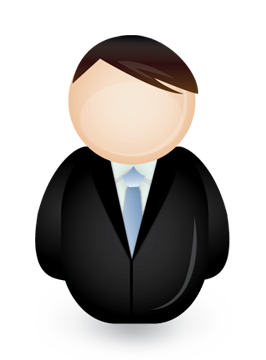 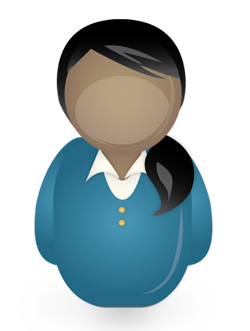 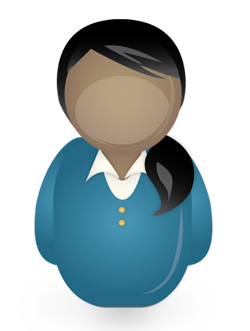 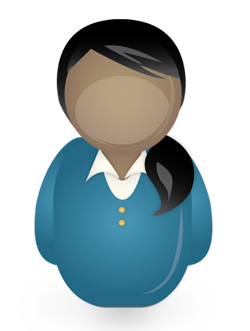 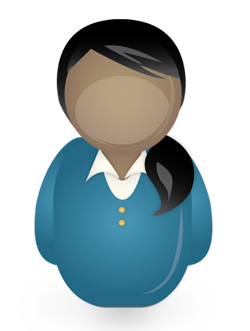 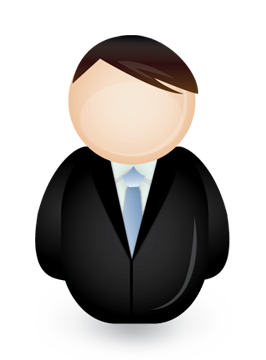 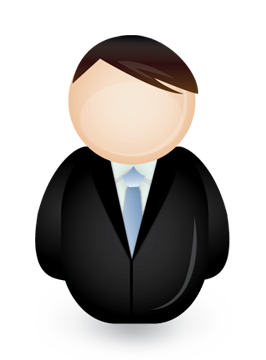 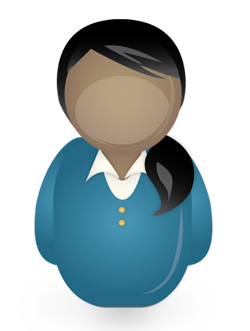 Figure from http://globalbioticinteractions.org/2016/02/08/ecology-of-data/ accessed at 28 Sept 2017
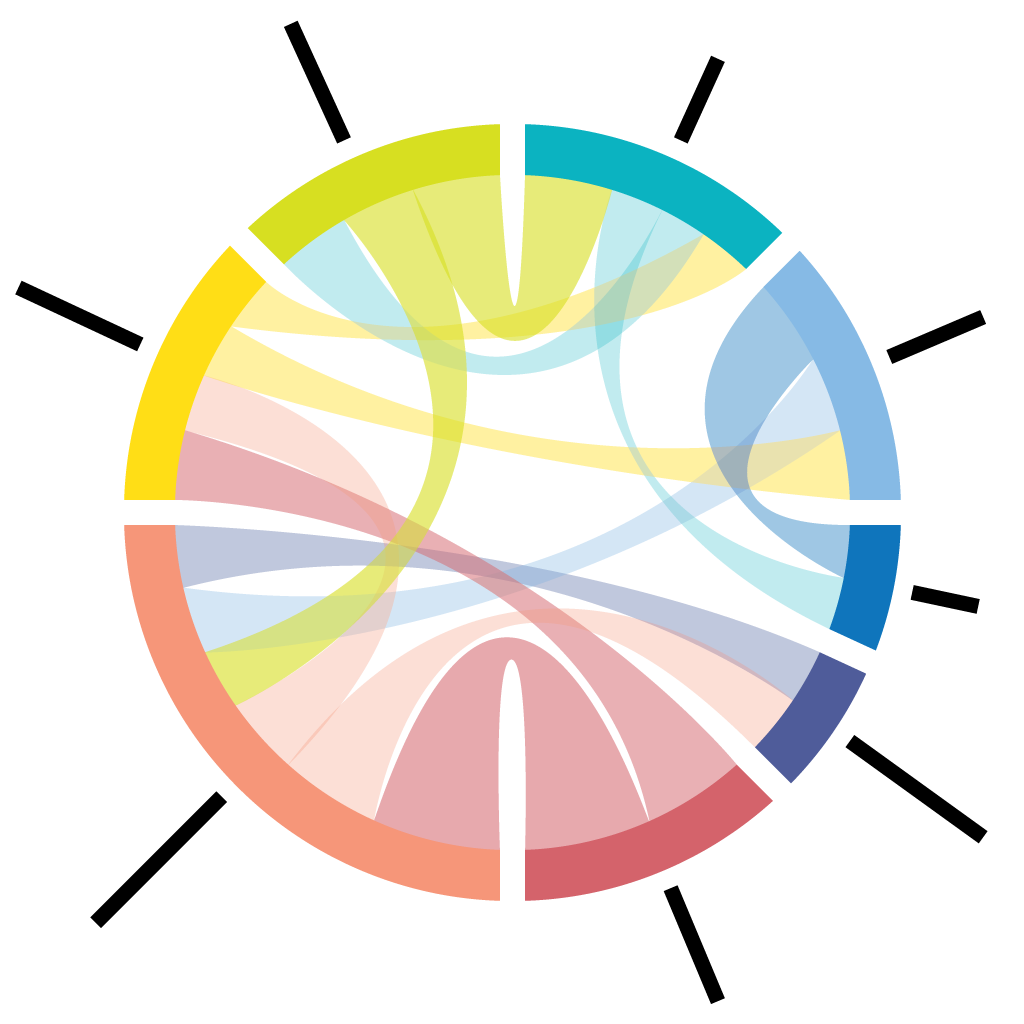 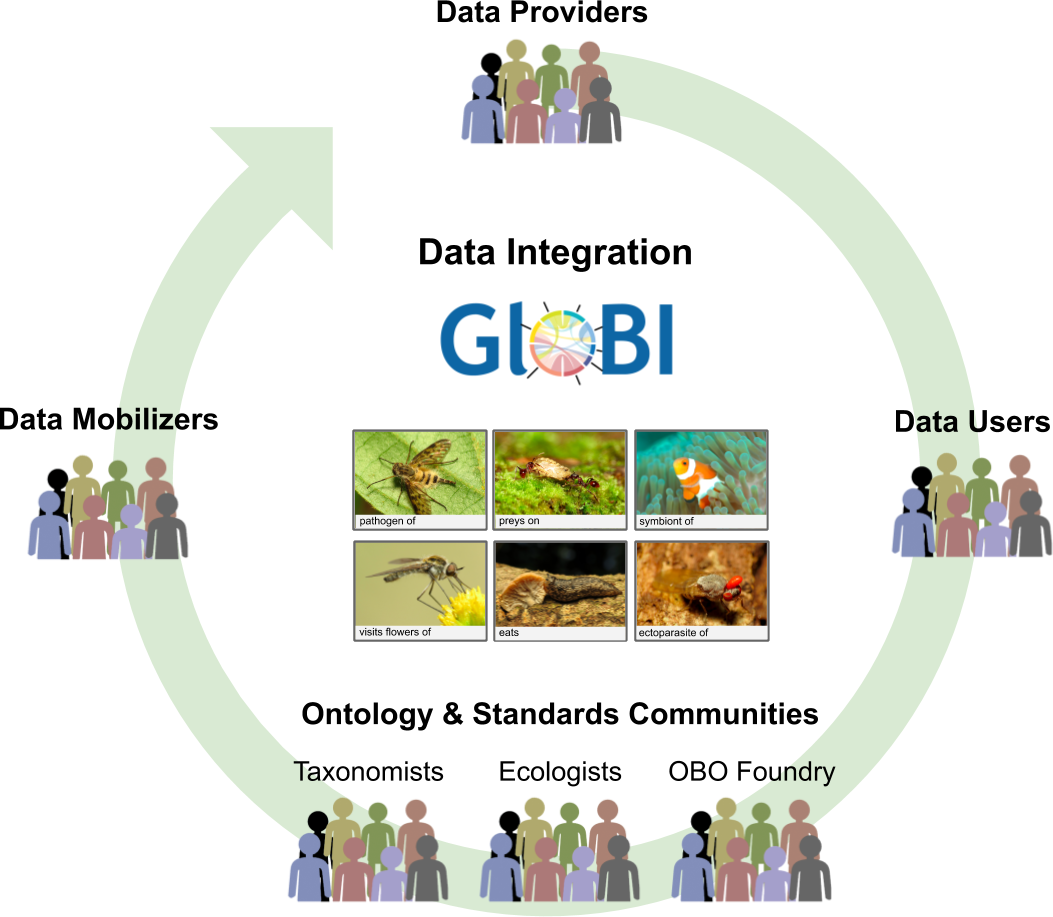 it takes a village
to keep and share 
 a record
partners
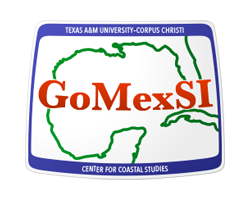 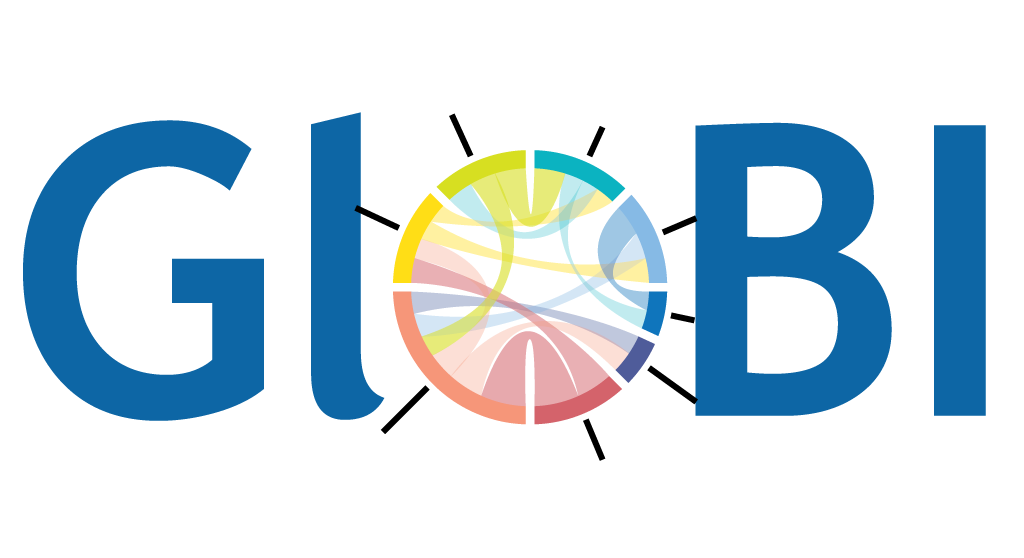 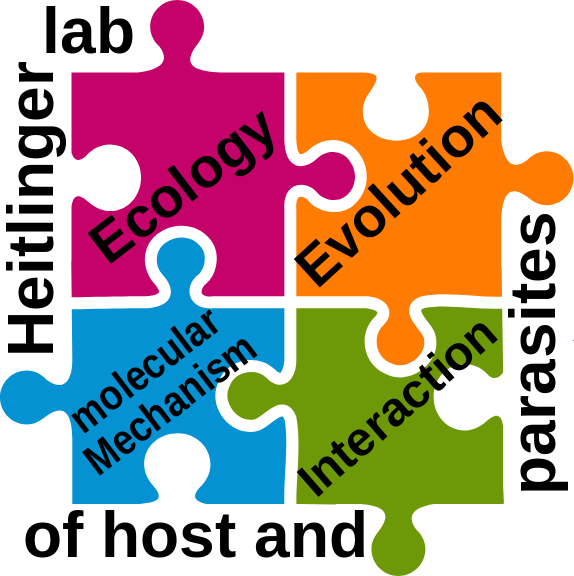 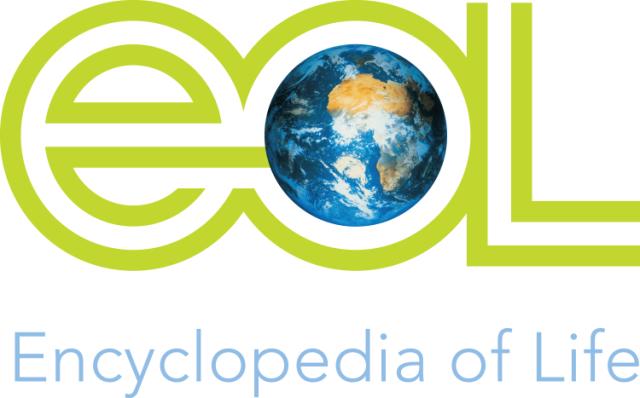 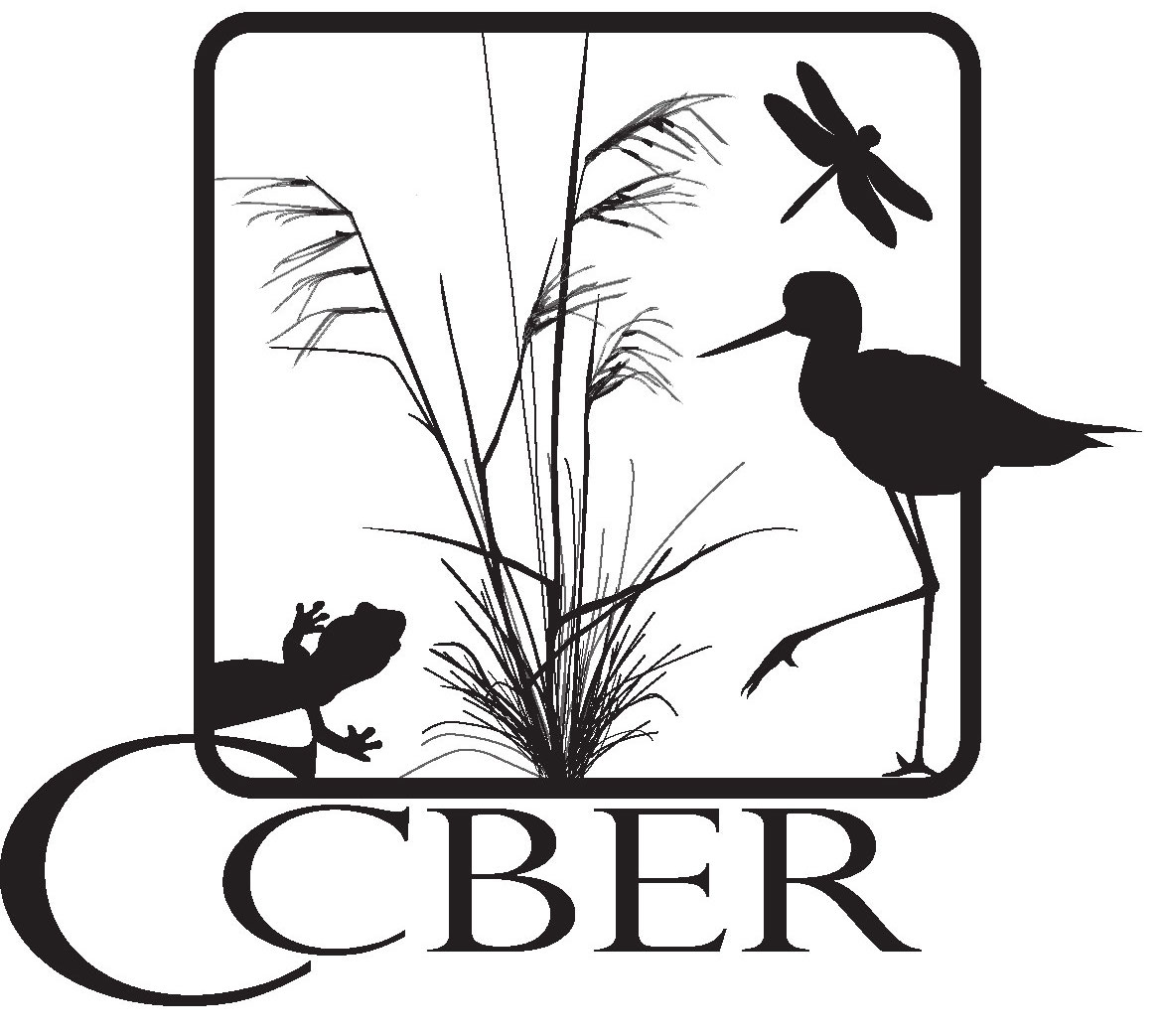 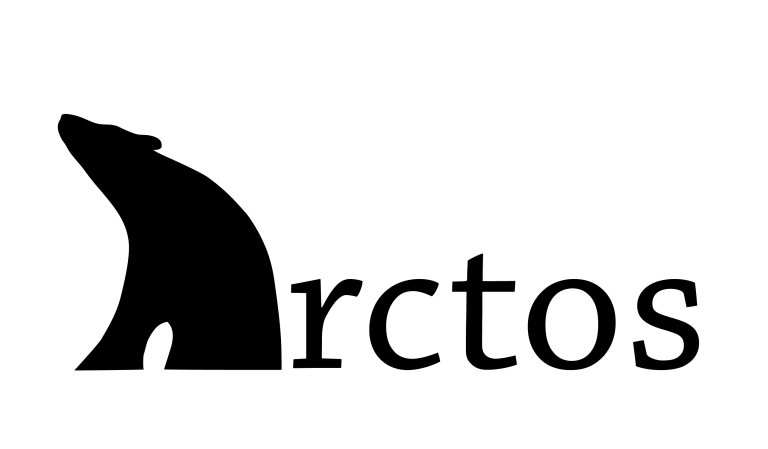 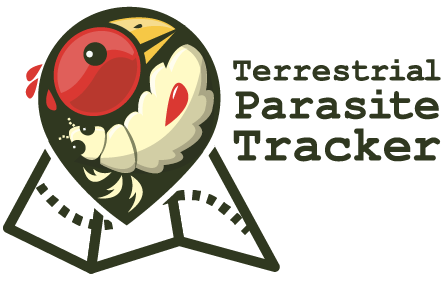 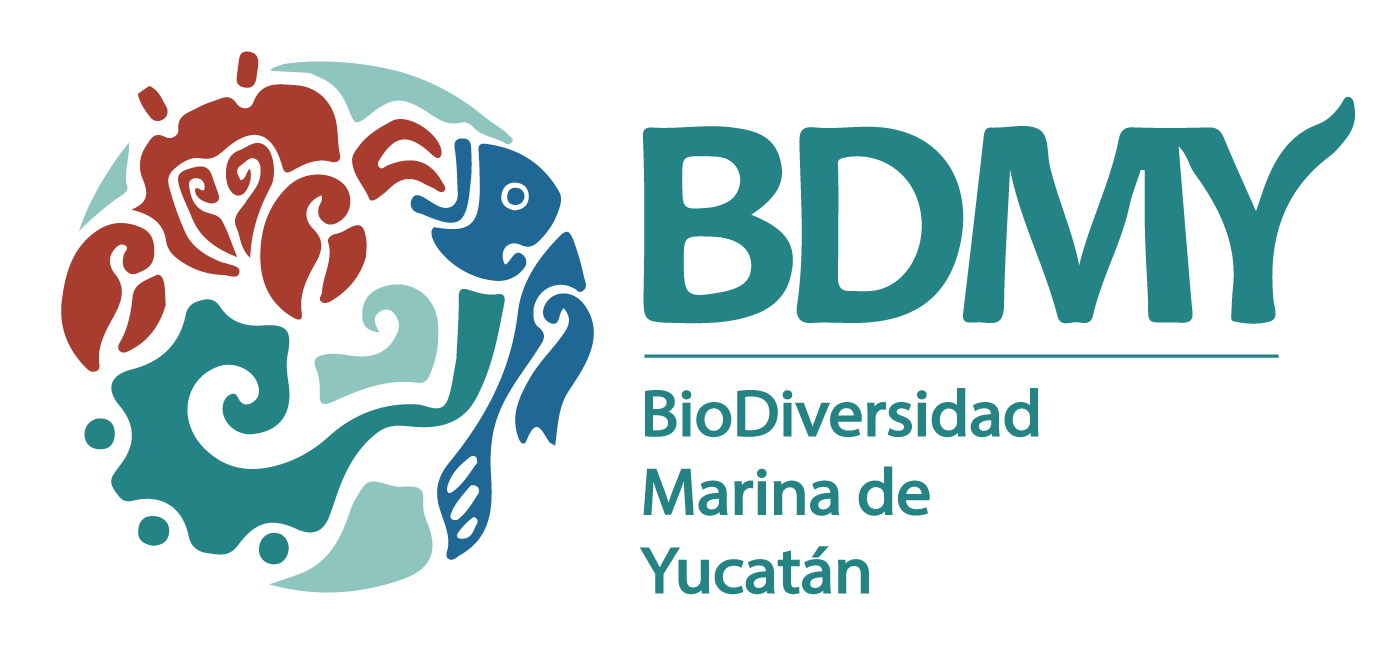 Acknowledgments
an incomplete list in no particular order

These projects would not have been possible without the many contributions (big and small) of folks like Jen Hammock, Katja Schulz, Pepper Luboff, Chris Mungall, Katja Seltmann, Brian Hayden, Ken-ichi Ueda, Jim Simons, Theresa Mitchell, Emanuel Heitlinger, Kathy Kwan, Deng Palomares, Josephine “Skit” Barile, Anne Thessen, Allen Hurlbert, Dmitri Mozzherin, Malcolm Storey, Michael Elliott, José Fortes, Quentin Groom, Nathan Upham, Deb Paul, Mariya Dimitrova, Lyubomir Penev, Donat Agosti, Alex Ioannidis, Marcus Guidoti, Jen Zaspel, Carl Boettiger, Erika Tucker  … and thousands of others that have collected and shared biodiversity data and related tools.
Jorrit Poelen @ https://jhpoelen.nl

Thank you! 

Works presented are funded in part by grants OAC 1839201, DBI 1901932, DBI 1901926, DBI 2102006 from the National Science Foundation, 1-R21-AI164268-01 from the National Institutes of Health, the Encyclopedia of Life Rubenstein Fellows Program (CRDF EOL-33066-13/F33066, 2013), EOL David M. Rubenstein Grant (FOCX-14-60988-1, 2014), and the Smithsonian Institution (SI) (T15CC10297-002, 2016).
How do you record associations?

How do you record interpretations (or reviews) of these association records?

How do you share association records?
https://www.globalbioticinteractions.org/ecm-workshop/
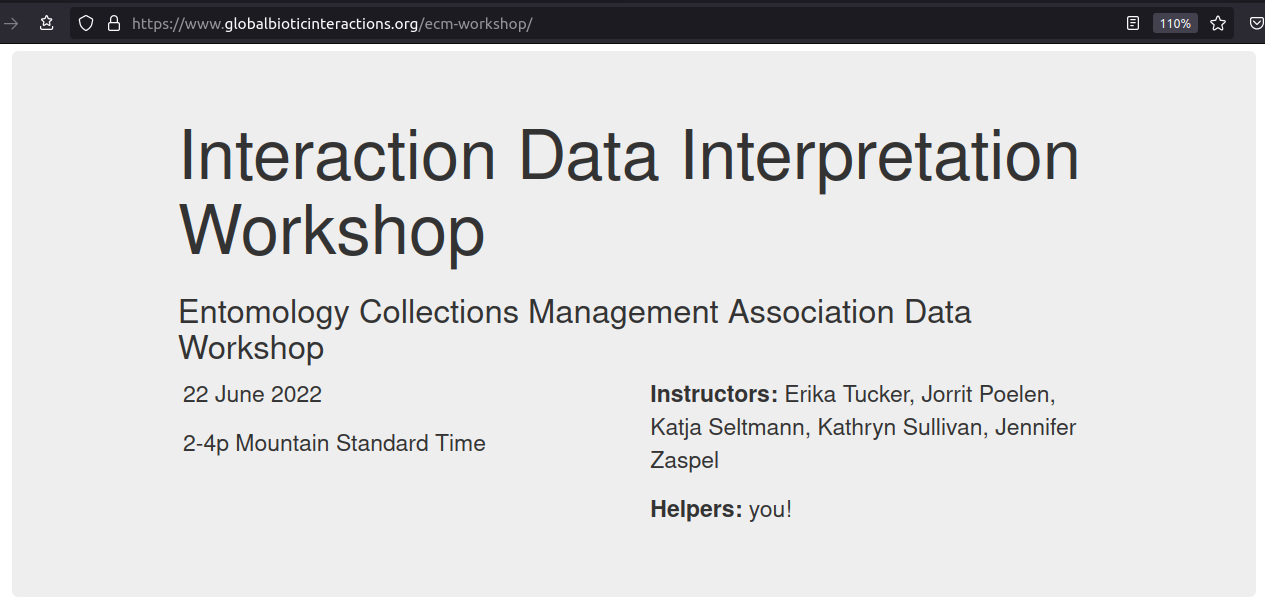 Extra
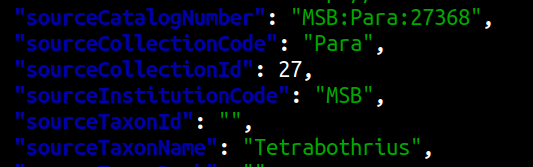 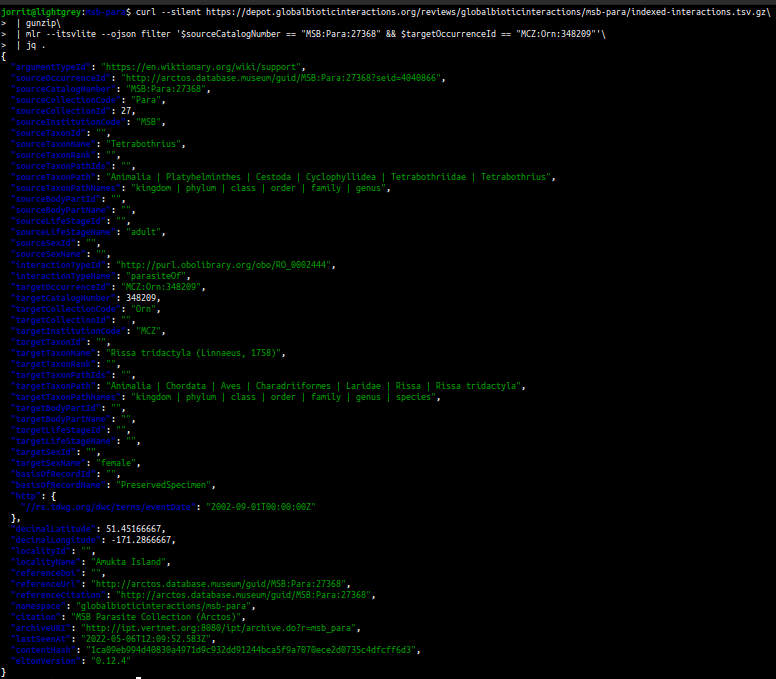 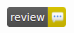 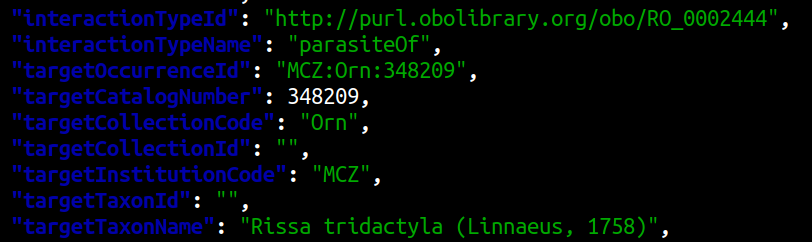 Extracted from MSB Para Review By Elton in JSON format using MLR
[Speaker Notes: Flexible data model captures all kinds of interaction data.]
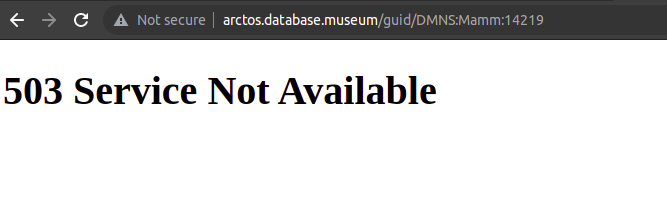 Use Case MSB:Para:28915
Museum of Southwestern Biology, Parasite Collection (MSB:Para)
http://ipt.vertnet.org:8080/ipt/resource?r=msb_para
hash://sha256/68f846dfdef28d1b868beaa4b973e8ace40b7bc79c7c2585f21d740d60c2542c
seen at 2022-05-14T17:10:36.292Z

links to:
		MSB Host Collction
		http://ipt.vertnet.org:8080/ipt/resource?r=msb_host
		hash://sha256/4217adfb4f79af7908f52ecfd17ee23b1a41d53a33af4e11a095f00e3598d393
				
		Museum of Comparative Zoology
		http://digir.mcz.harvard.edu/ipt/resource?r=mczbase
		hash://sha256/95b55c43633eb9c5d04550add6efeef7650f82db01de59dbc04dc8ffa9bea42c
		
		NMNH Extant Specimen Records
		https://collections.nmnh.si.edu/ipt/resource?r=nmnh_extant_dwc-a
		hash://sha256/c070dfa551fa5ebf42de023ab9a976943725849e5555ae9ea2a21b950d19fab7
		seen at 2022-05-06T11:24:36.100Z
		
		and many more ...
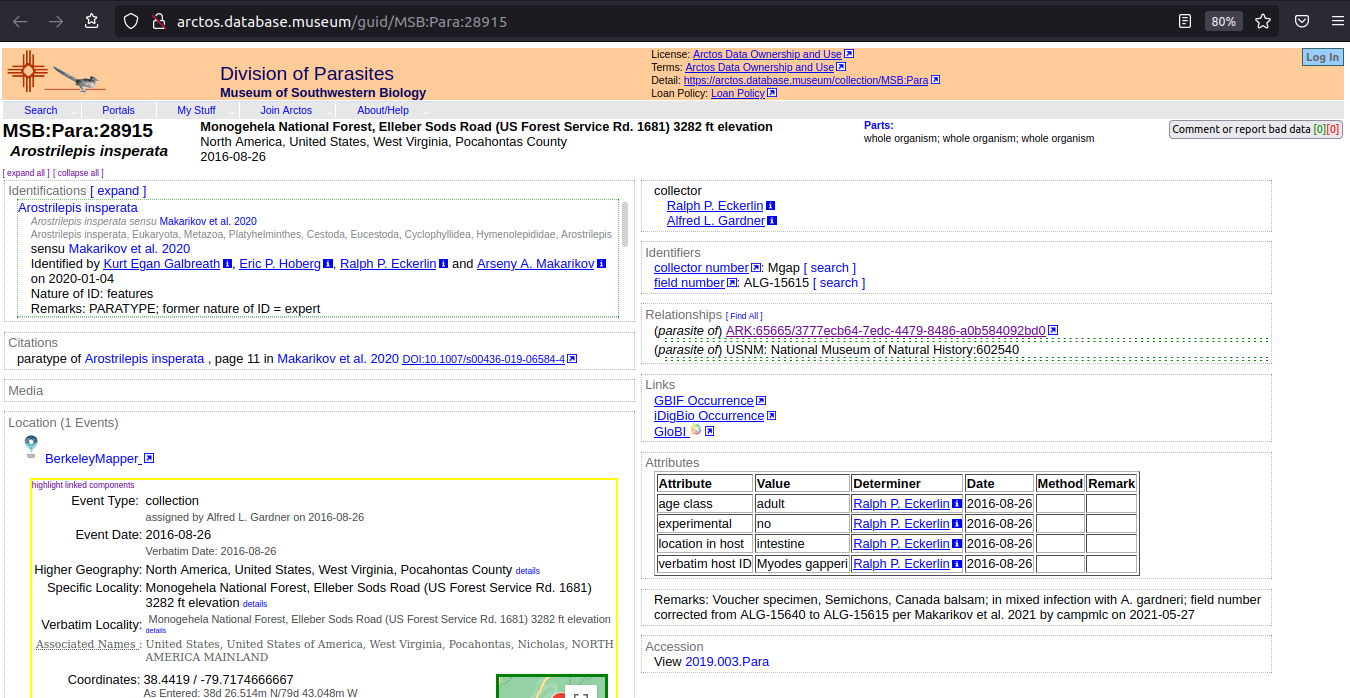 According to Arctos @ http://arctos.database.museum/guid/MSB:Para:28915
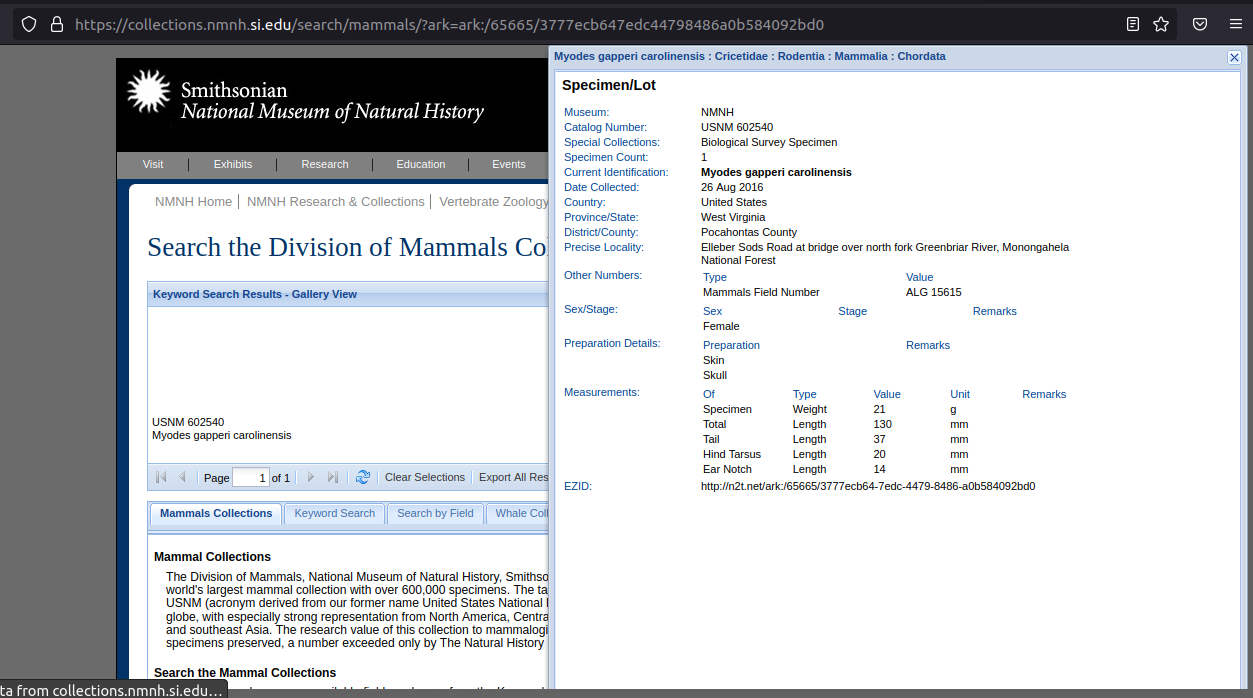 According to SI @ http://n2t.net/ark:/65665/3777ecb64-7edc-4479-8486-a0b584092bd0
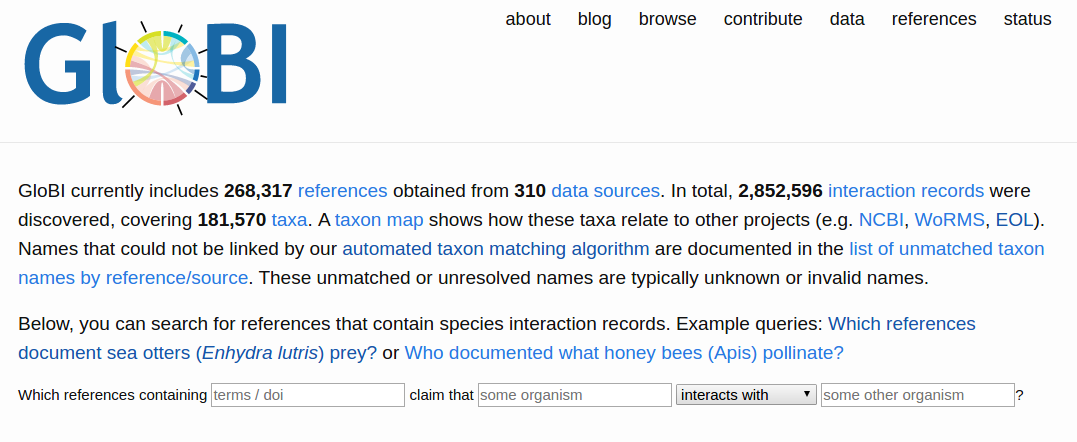 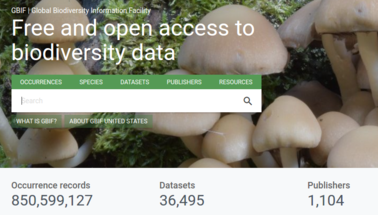 http://globalbioticinteractions.org/references
Accessed at 28 Sept 2017
https://gbif.org
Accessed at 28 Sept 2017
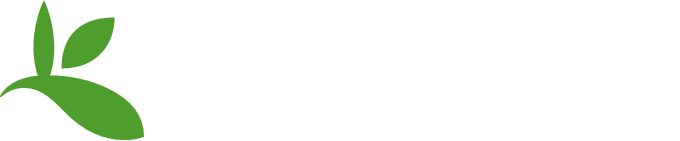 2.8M records
950.6M records
0.1k datasets
36.5k datasets
~100k taxa
~1-2M species
Eltonian shortfall*: a lack of species-interaction records
*Hortal, J. et al., 2015. Seven Shortfalls that Beset Large-Scale Knowledge of Biodiversity. Annual Review of Ecology, Evolution, and Systematics, 46(1). Available at: http://dx.doi.org/10.1146/annurev-ecolsys-112414-054400.
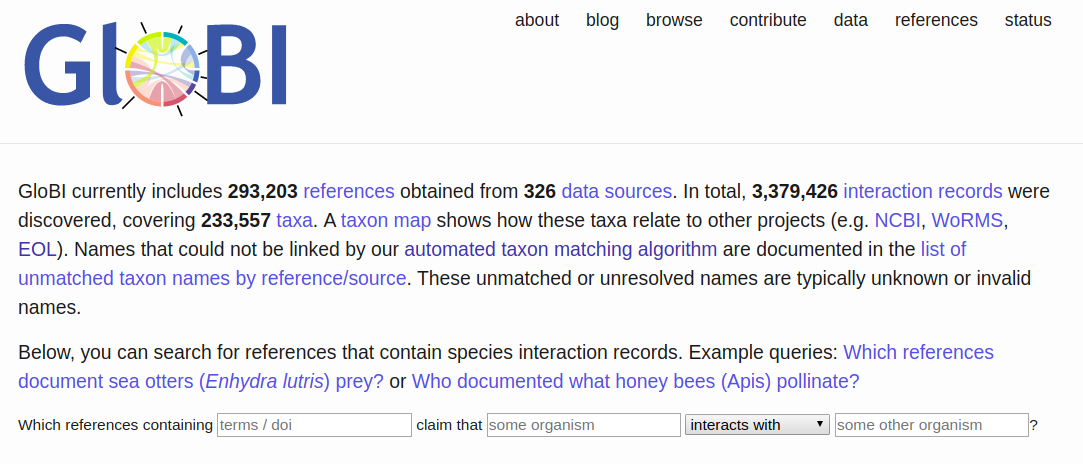 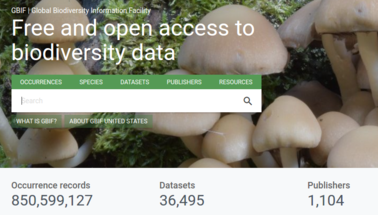 http://globalbioticinteractions.org/references
Accessed at 26 Feb 2018
https://gbif.org
Accessed at 26 Feb 2018
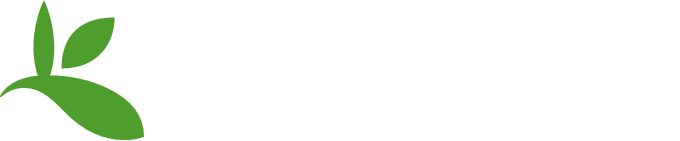 3.4M records
972.7M records
0.1k datasets
38.1k datasets
~100k taxa
~1-2M species
Eltonian shortfall*: a lack of species-interaction records
*Hortal, J. et al., 2015. Seven Shortfalls that Beset Large-Scale Knowledge of Biodiversity. Annual Review of Ecology, Evolution, and Systematics, 46(1). Available at: http://dx.doi.org/10.1146/annurev-ecolsys-112414-054400.
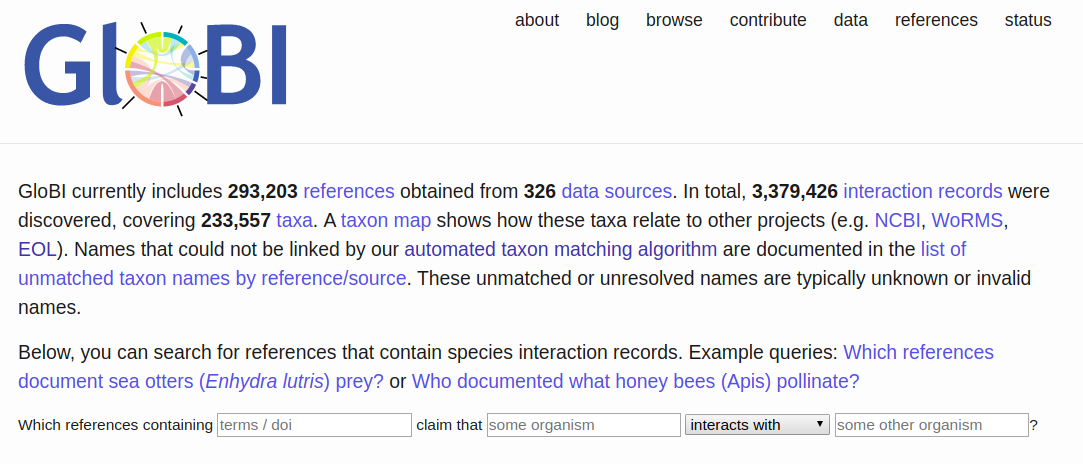 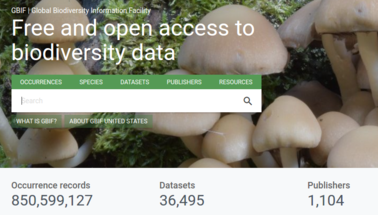 http://globalbioticinteractions.org/references
Accessed at 9 Jan 2020
https://gbif.org
Accessed at 9 Jan 2020
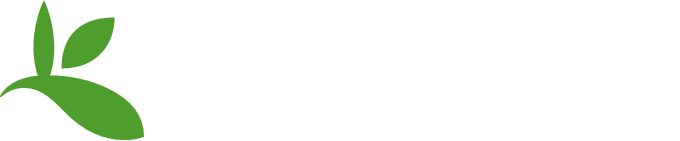 4.4M records
1.4B records
0.2k datasets
50.0k datasets
~0.2M taxa
~1-2M species
Eltonian shortfall*: a lack of species-interaction records
*Hortal, J. et al., 2015. Seven Shortfalls that Beset Large-Scale Knowledge of Biodiversity. Annual Review of Ecology, Evolution, and Systematics, 46(1). Available at: http://dx.doi.org/10.1146/annurev-ecolsys-112414-054400.
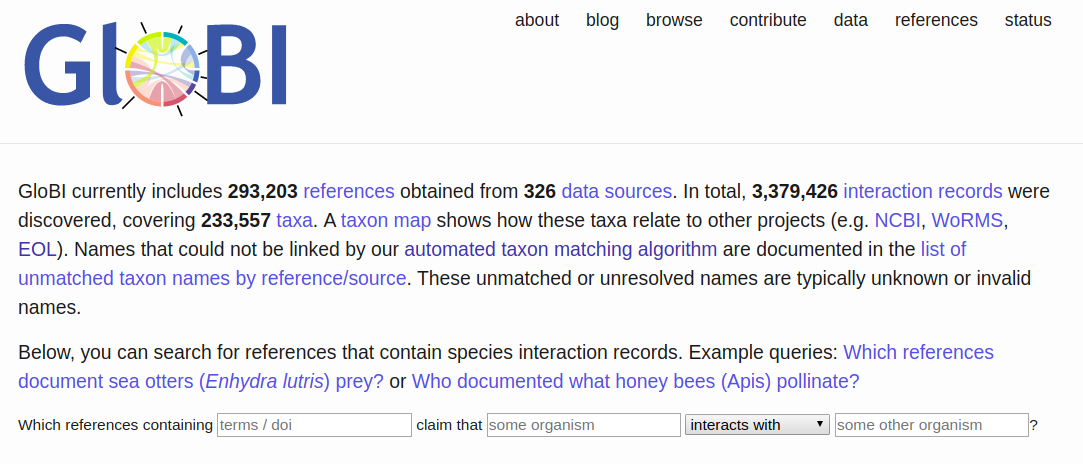 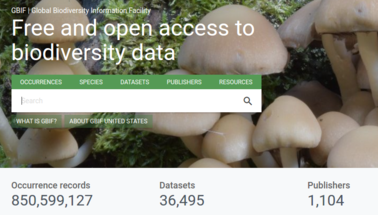 http://globalbioticinteractions.org/references
Accessed at 11 April 2021
https://gbif.org
Accessed at 11 April 2021
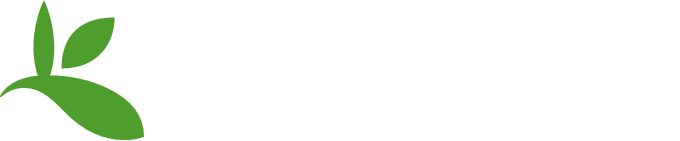 6.8M records
1.7B records
0.3k datasets
57.6k datasets
~0.7M taxa
~1-2M species
Eltonian shortfall*: a lack of species-interaction records
*Hortal, J. et al., 2015. Seven Shortfalls that Beset Large-Scale Knowledge of Biodiversity. Annual Review of Ecology, Evolution, and Systematics, 46(1). Available at: http://dx.doi.org/10.1146/annurev-ecolsys-112414-054400.
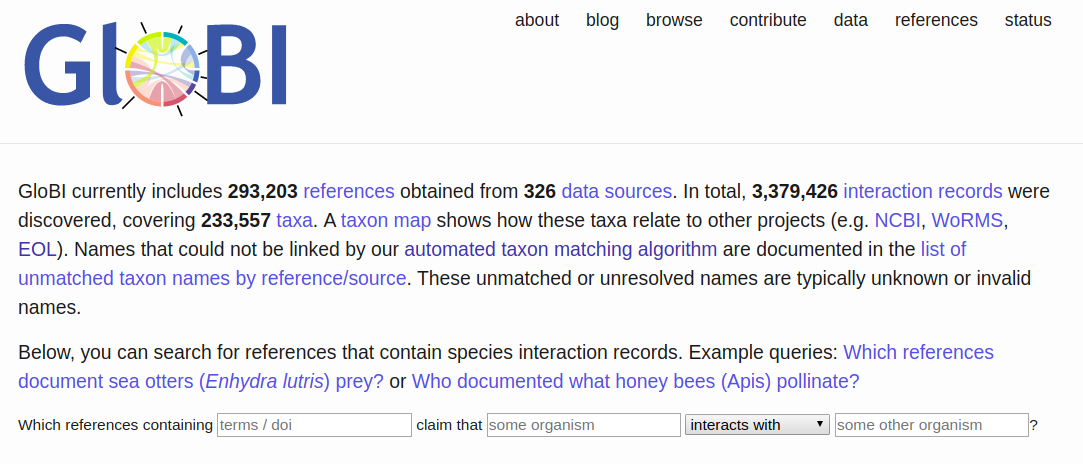 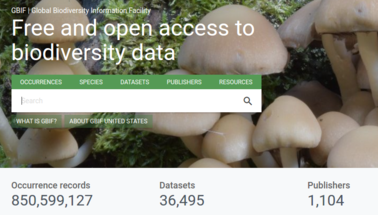 http://globalbioticinteractions.org/references
Accessed at 24 Oct 2021
https://gbif.org
Accessed at 24 Oct 2021
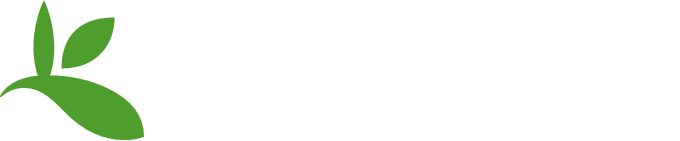 10.2M records
1.9B records
0.3k datasets
62.8k datasets
~0.7M taxa
~1-2M species
Eltonian shortfall*: a lack of species-interaction records
*Hortal, J. et al., 2015. Seven Shortfalls that Beset Large-Scale Knowledge of Biodiversity. Annual Review of Ecology, Evolution, and Systematics, 46(1). Available at: http://dx.doi.org/10.1146/annurev-ecolsys-112414-054400.
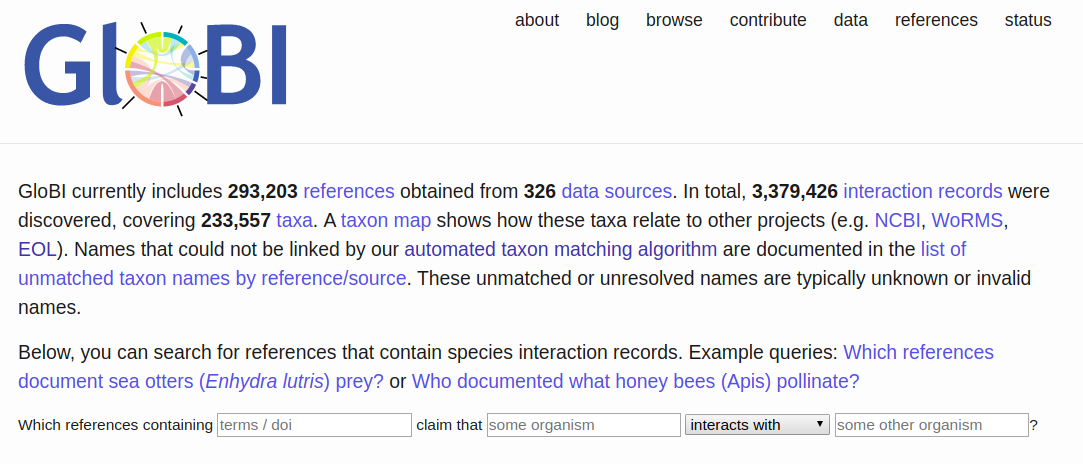 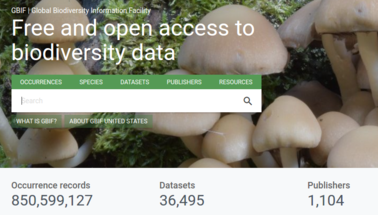 http://globalbioticinteractions.org/references
Accessed at 22 May 2022
https://gbif.org
Accessed at 22 May 2022
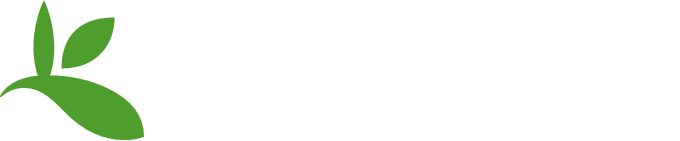 13.9M records
2.2B records
0.3k datasets
69.4k datasets
~0.8M taxa
~1-2M species
Eltonian shortfall*: a lack of species-interaction records
*Hortal, J. et al., 2015. Seven Shortfalls that Beset Large-Scale Knowledge of Biodiversity. Annual Review of Ecology, Evolution, and Systematics, 46(1). Available at: http://dx.doi.org/10.1146/annurev-ecolsys-112414-054400.
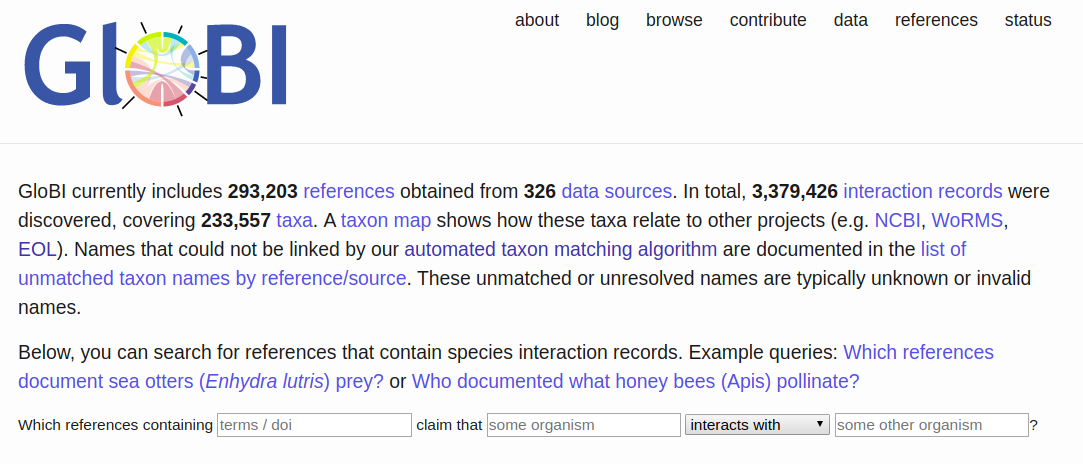 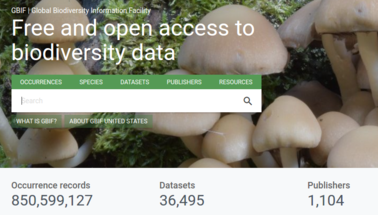 http://globalbioticinteractions.org/references
Accessed at 22 May 2022
https://gbif.org
Accessed at 22 May 2022
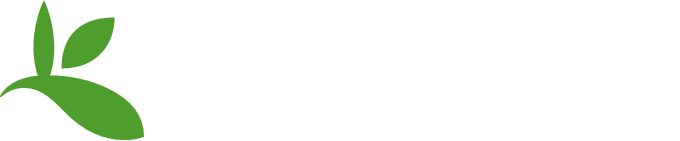 13.9M records
2.2B records
0.3k datasets
69.4k datasets
~0.8M taxa
~1-2M species
Eltonian shortfall*: a lack of species-interaction records
*Hortal, J. et al., 2015. Seven Shortfalls that Beset Large-Scale Knowledge of Biodiversity. Annual Review of Ecology, Evolution, and Systematics, 46(1). Available at: http://dx.doi.org/10.1146/annurev-ecolsys-112414-054400.